Erasmus+I AM BEING AN ECOLOGICAL PERSON
NAŠE PUTOVANJE U TURSKU
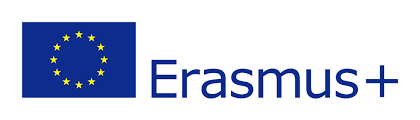 1. Dan – 6.5.2018. Nedjelja
5:30 -  polazak za Zagreb 
8:00 – dolazak na zračnu luku „Franjo Tuđman˝
9:15 – polijetanje za Tursku
11:15 – dolazak u Istanbul
17:00 – let za Dalaman
17:40 – dolazak u Dalaman, prijevoz mini- busom do Fethiye
Oko 18:30 dolazak i upoznavanje s obiteljima
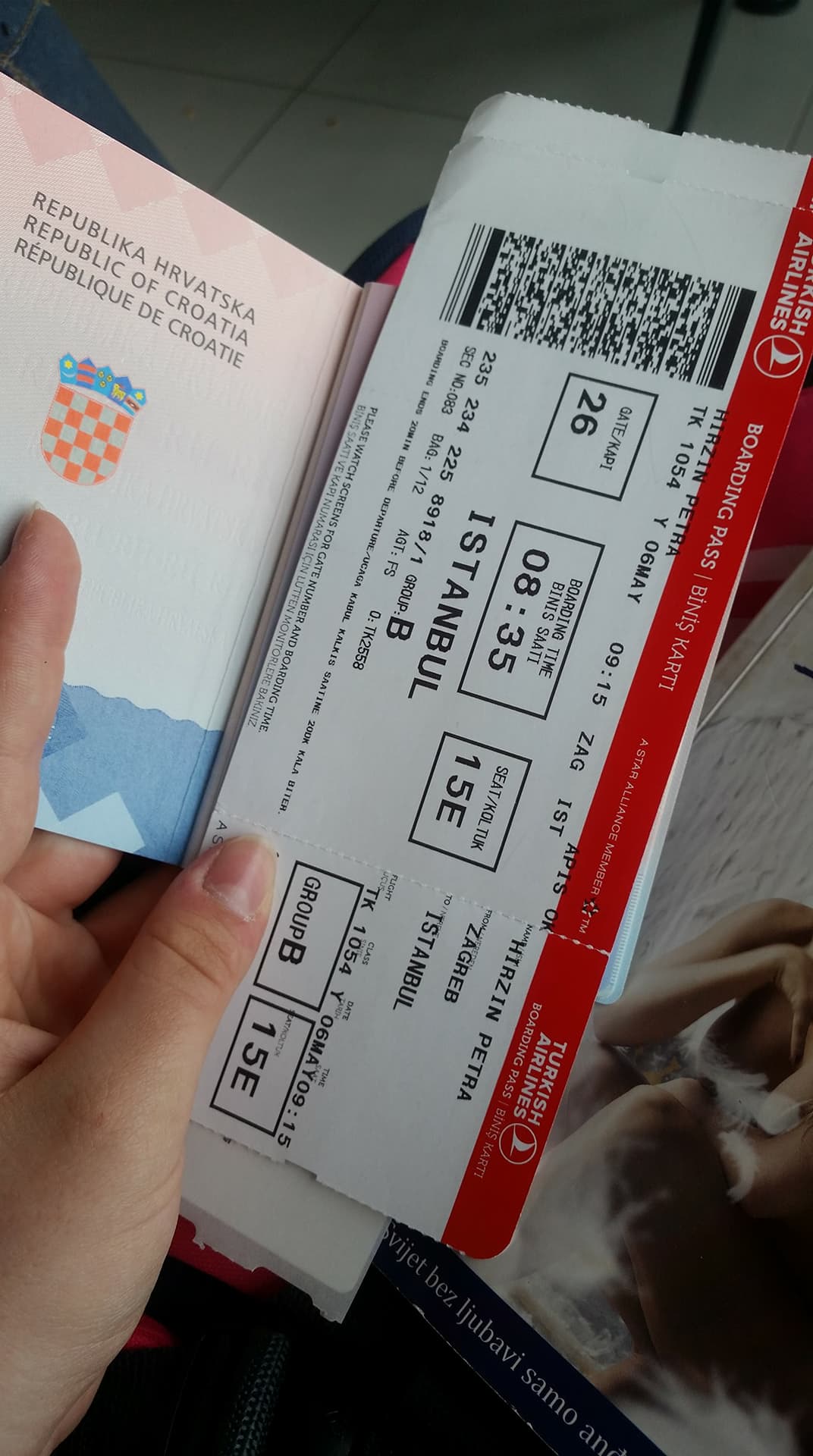 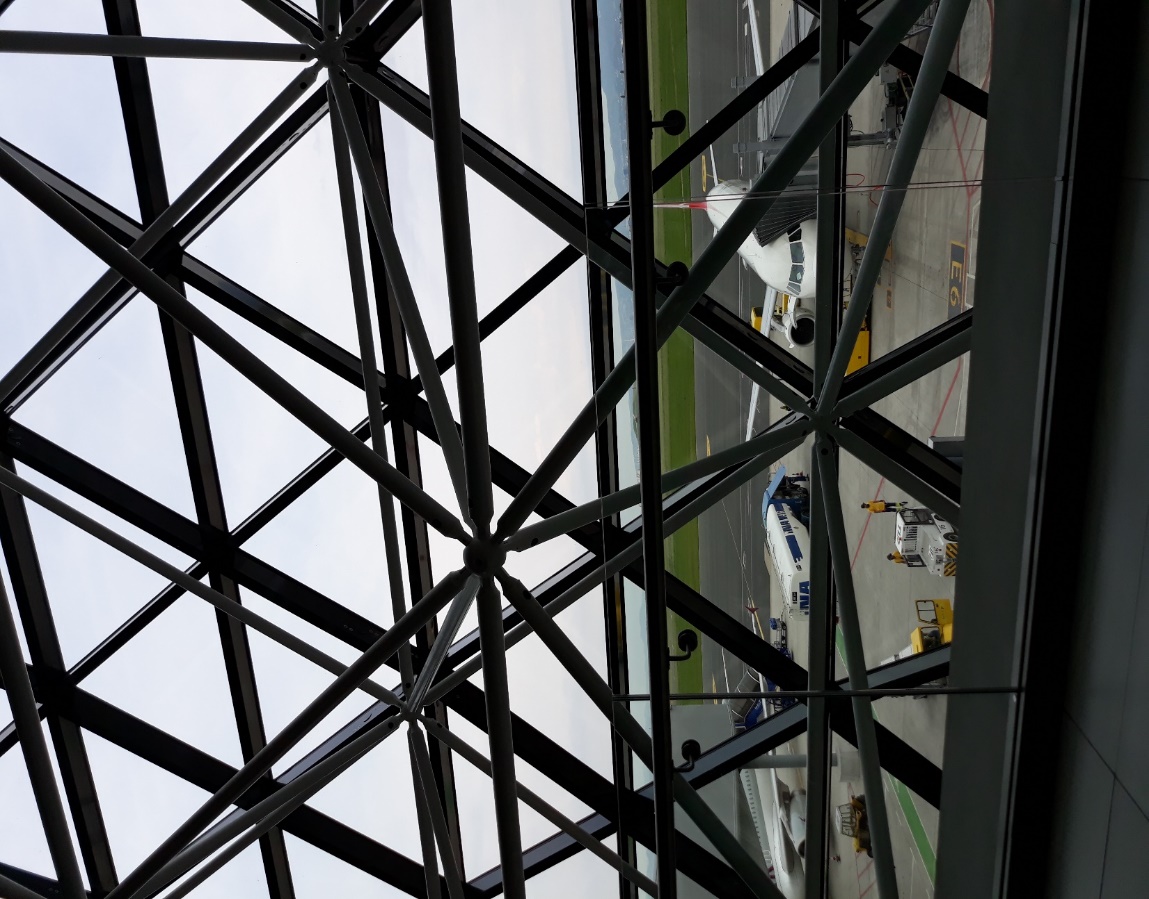 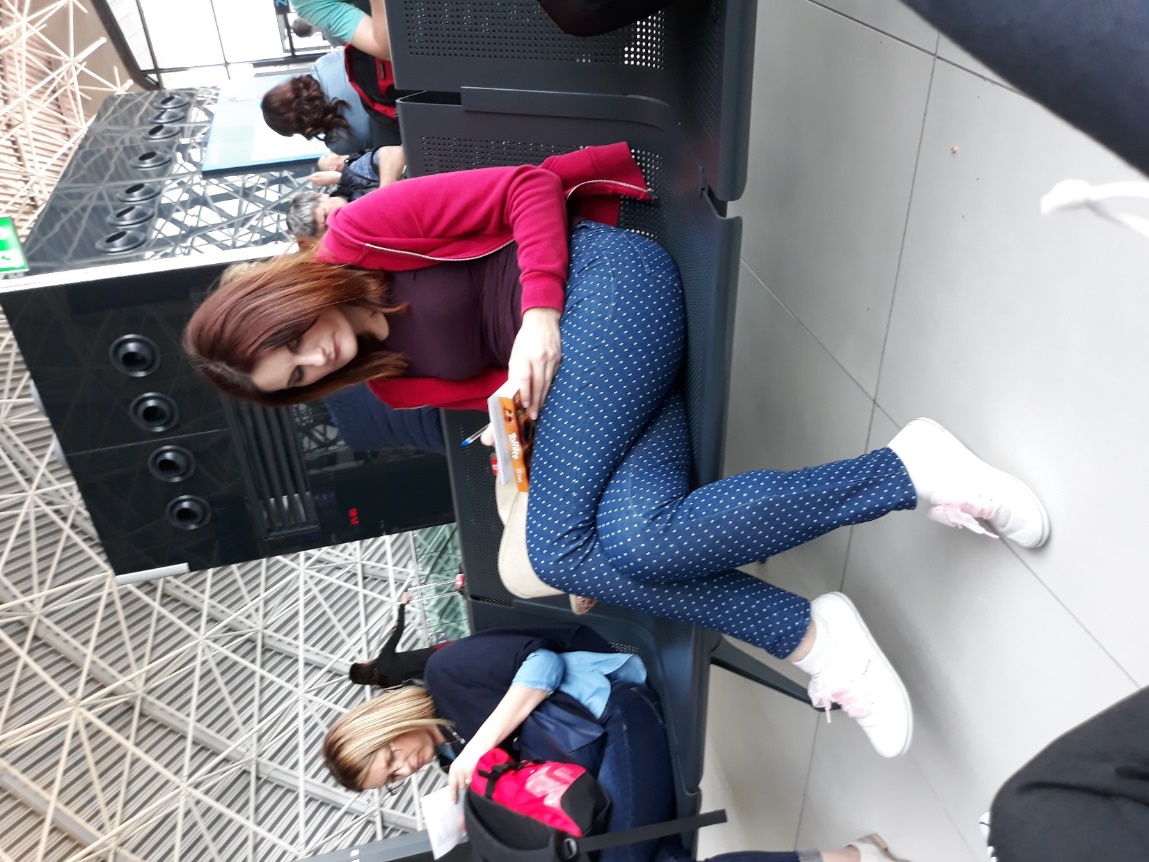 Naše obitelji
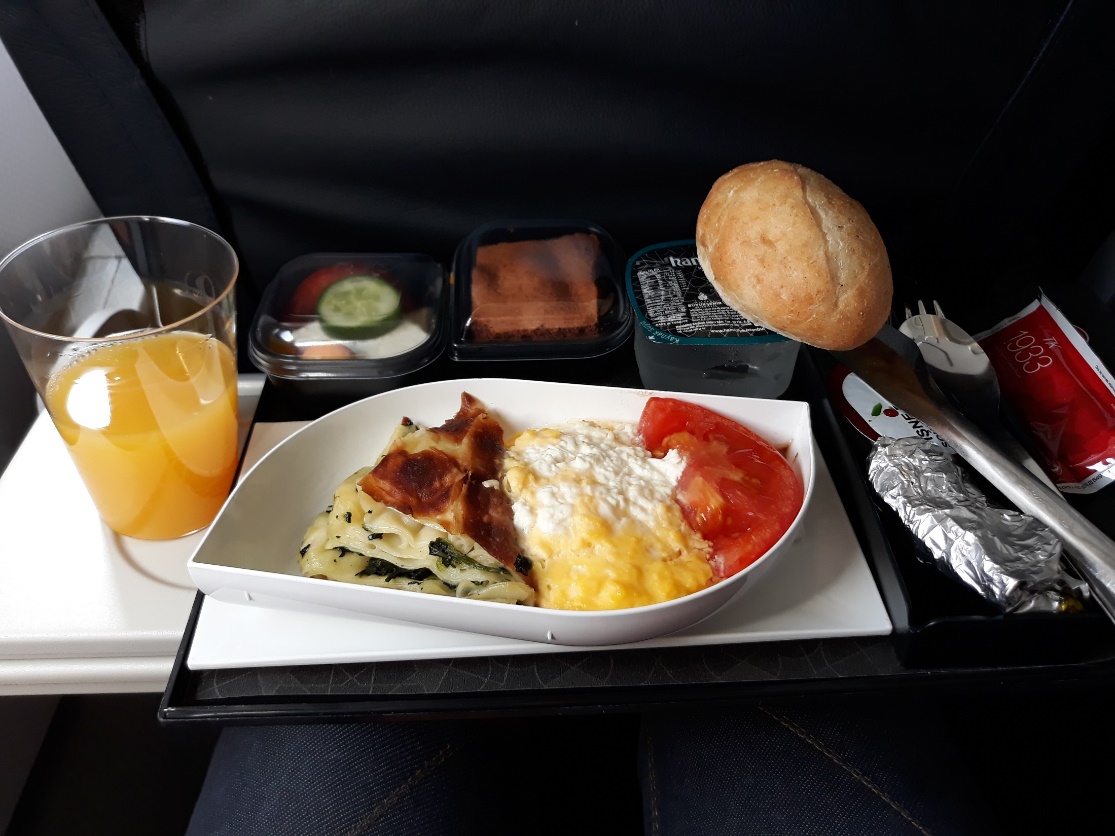 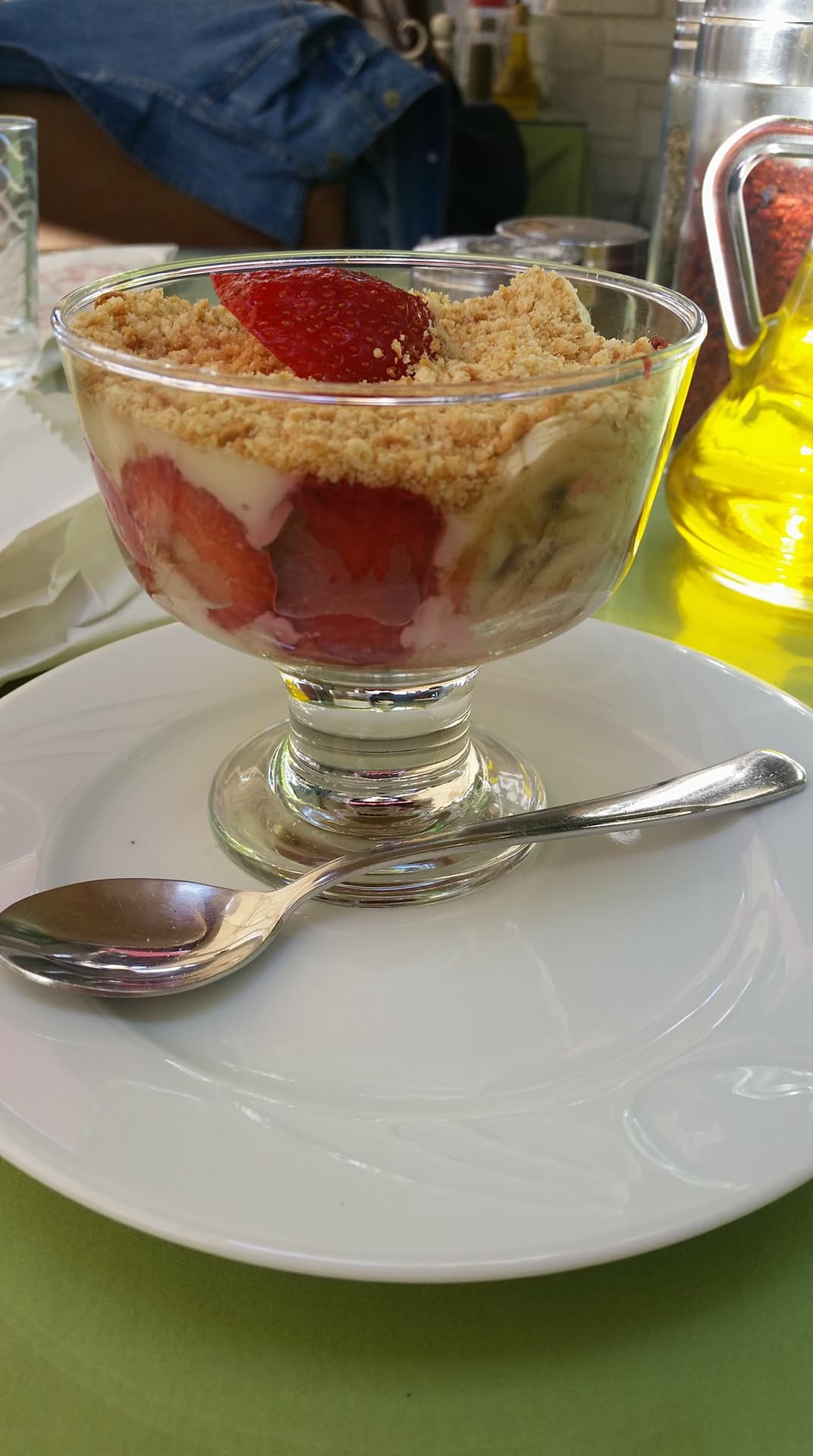 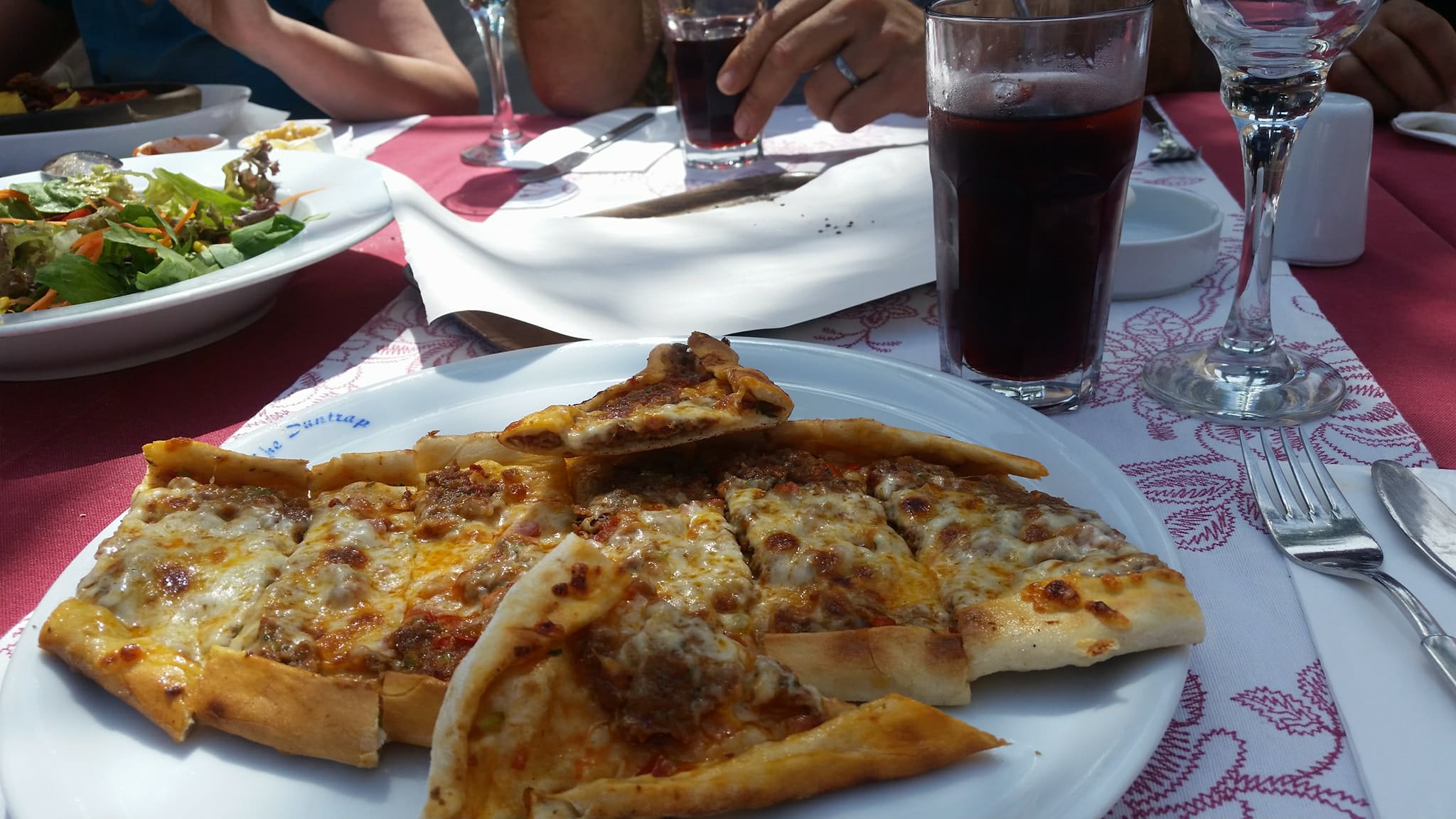 2. Dan – 7.5.2018. Ponedjeljak
9:00 – Dolazak u školu Muğla Fethiye Calıca Ortaokulu
9:15 – Program i predstava za doček
10:00 – Prolazak kroz učionice i upoznavanje djece
11:30 – Radionica crtanja na vodi
13:00 – Ručak
14:00 – Radionica kiseljenja kupusa, mrkve, mahuna i brokule…
15:30 – Natjecanja u „ Eco – Survivor” s partnerima
16:30 – Vraćanje obiteljima
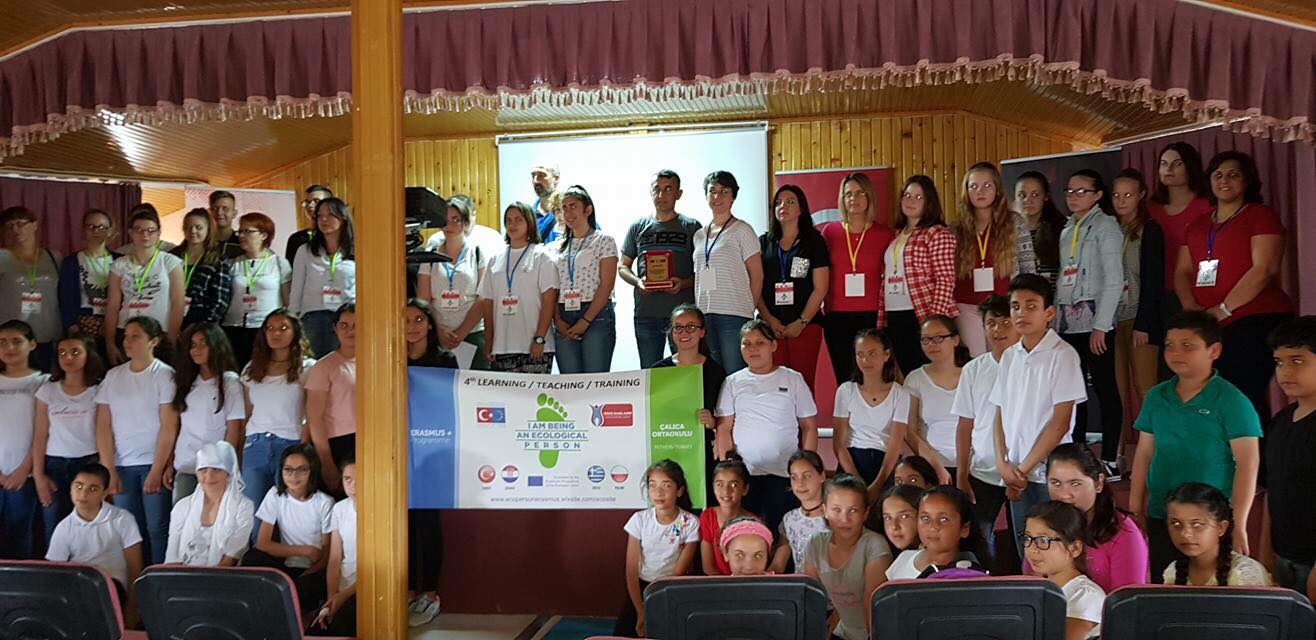 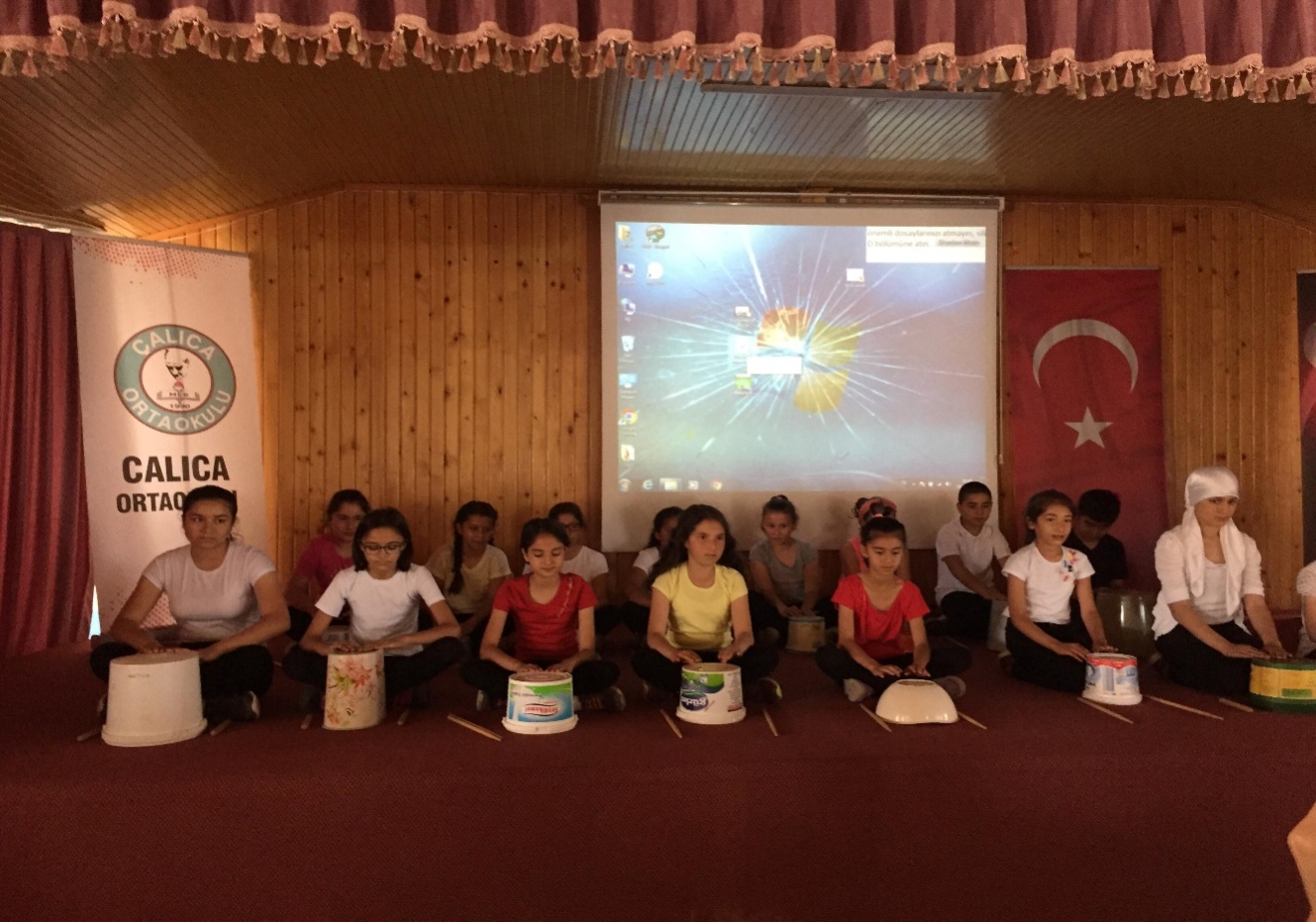 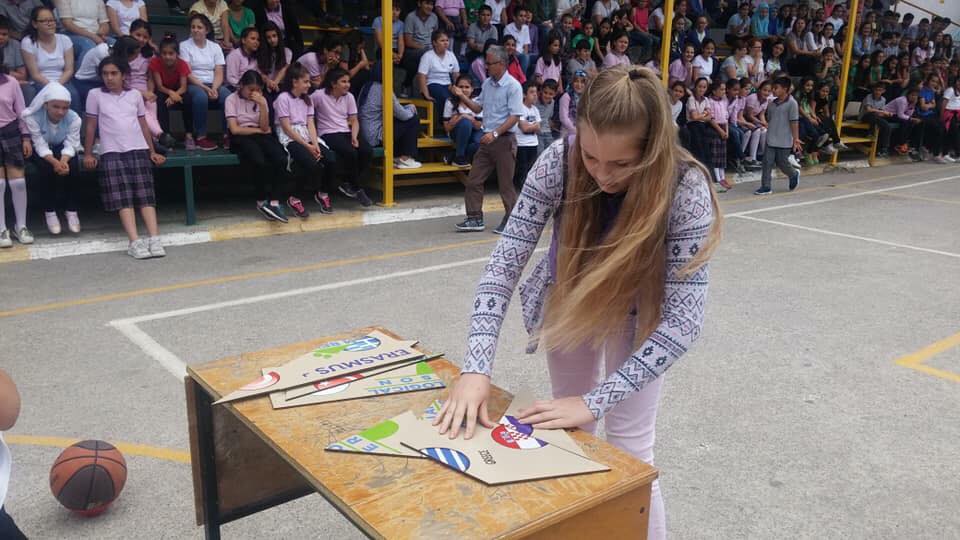 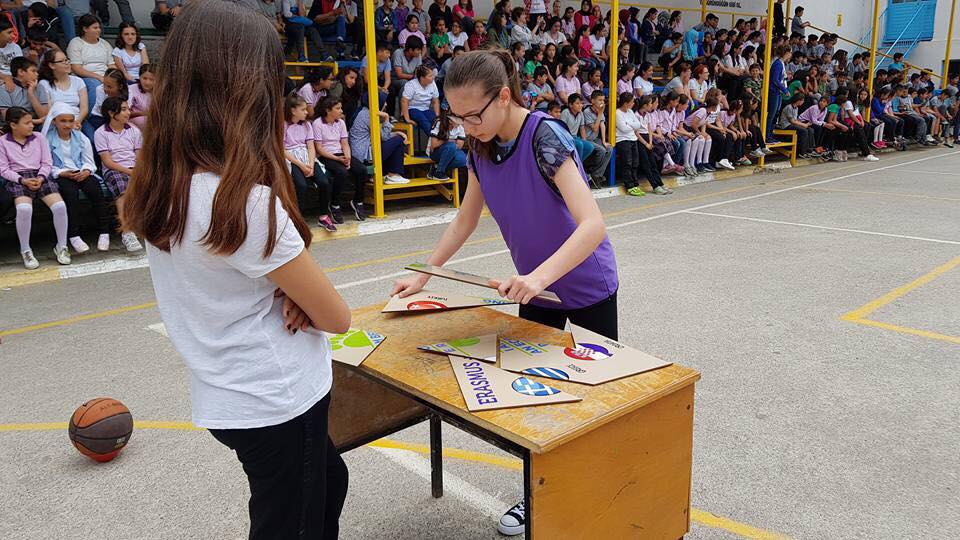 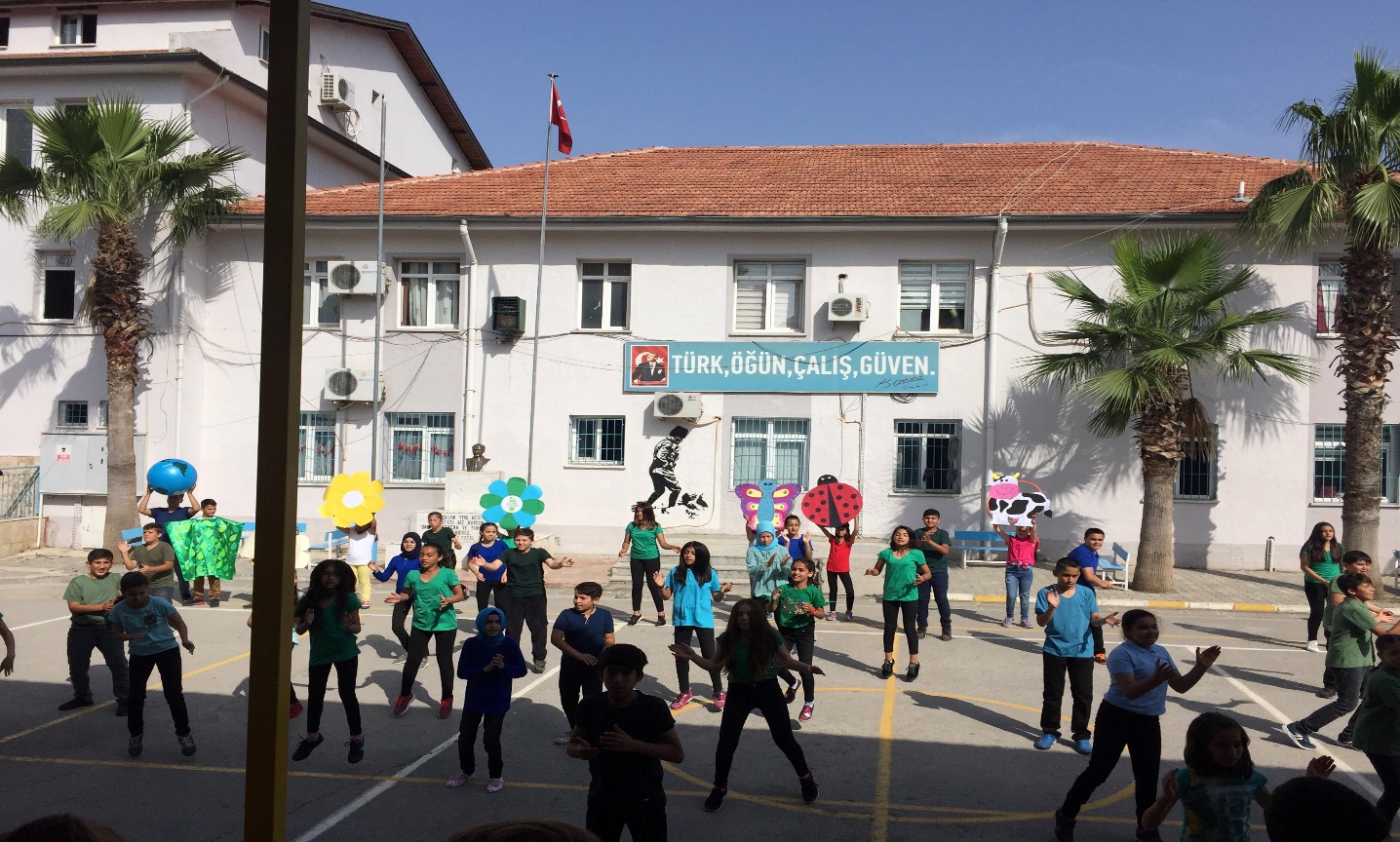 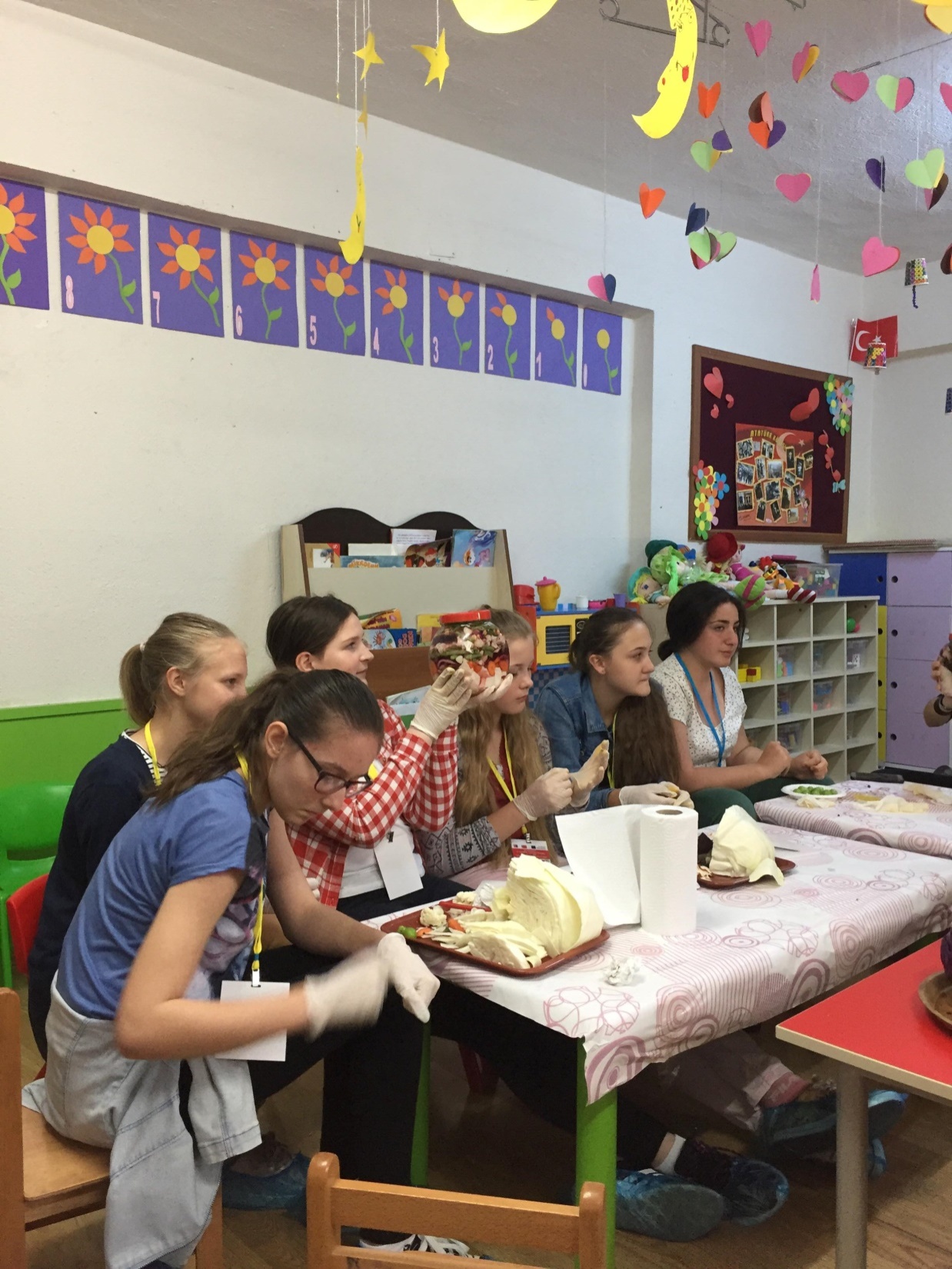 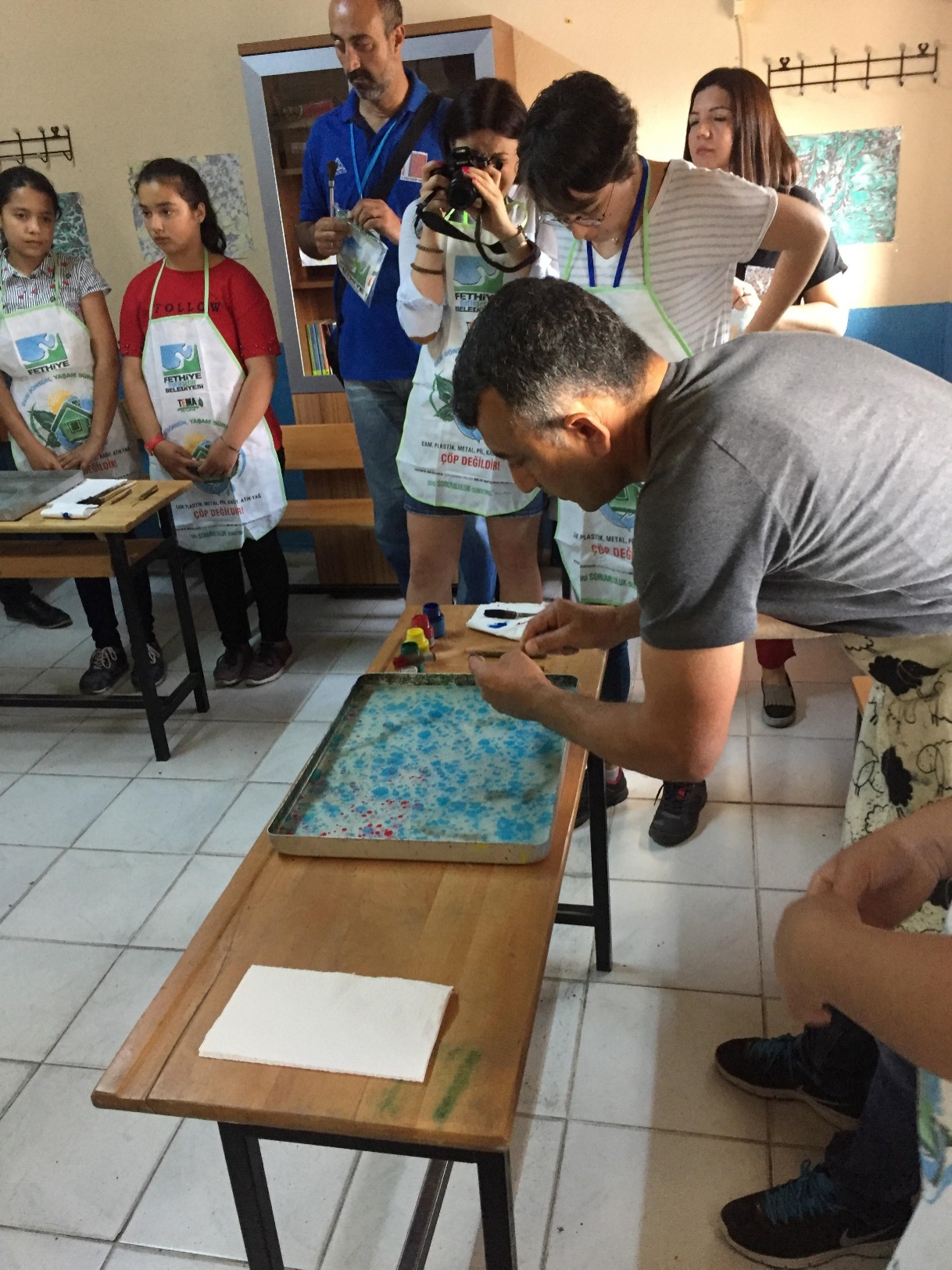 3. Dan – 8.5.2018. Utorak
9:00 – Dolazak u školu
9:30-Posjet nacionalnoj edukacijskoj upravi , predio namjesništva i općine
11:00-Eco festival
14:00-Ručak u restoranu
15:30-Posjet starome gradu (imenom Paspatur)
19:00 -Luciju Š. i Petru  su njihove obitelji odvele u park i grad
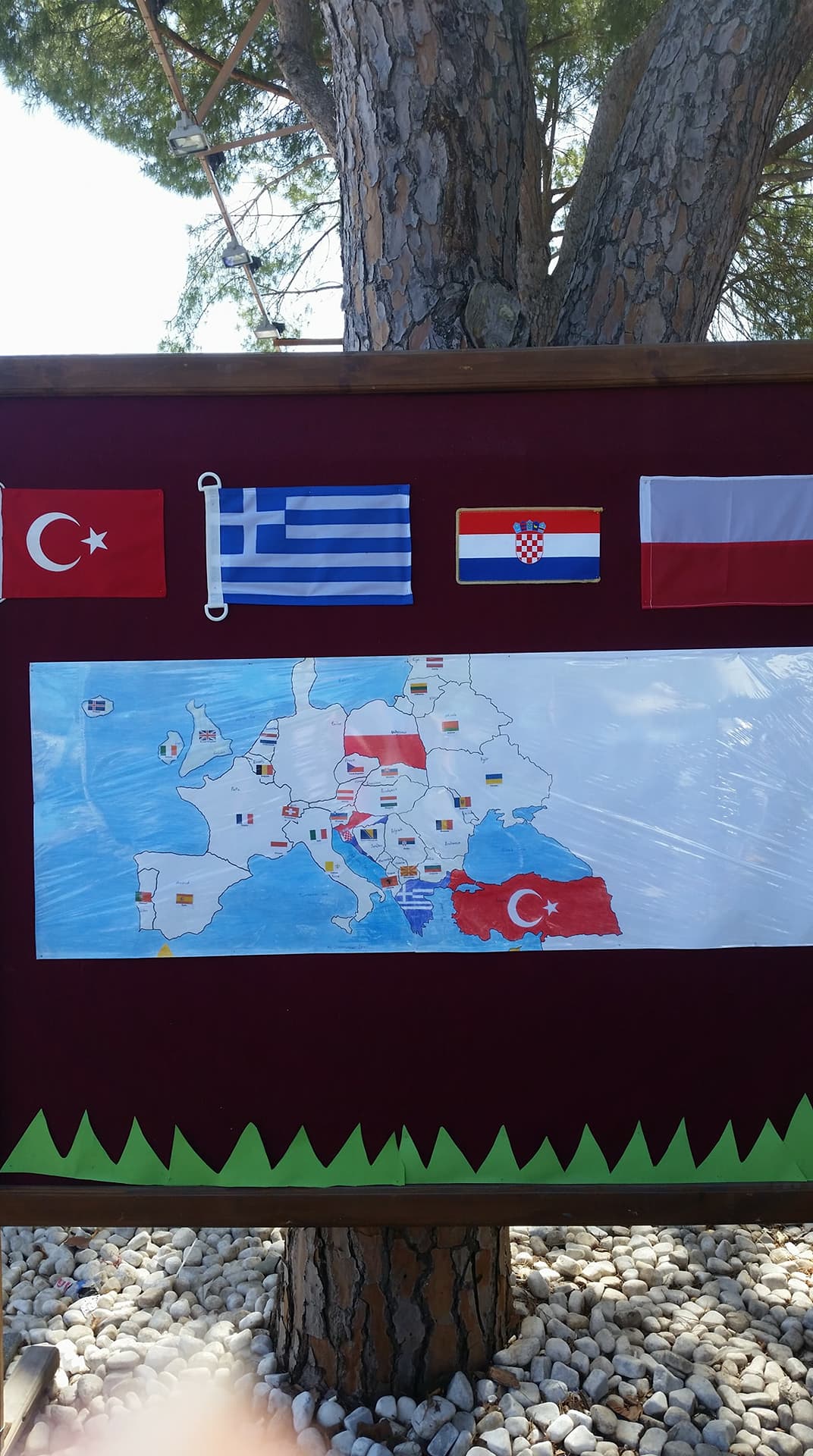 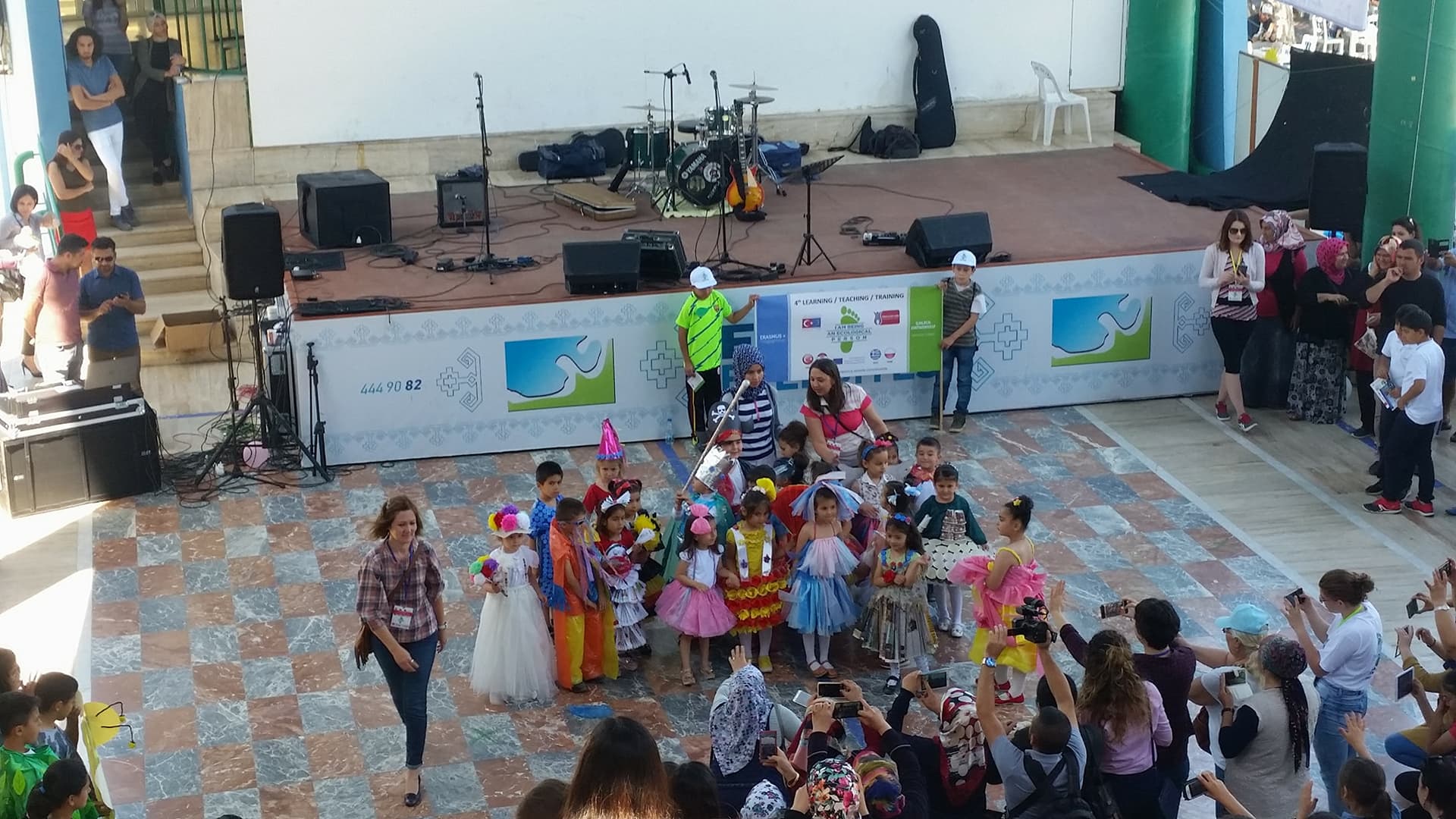 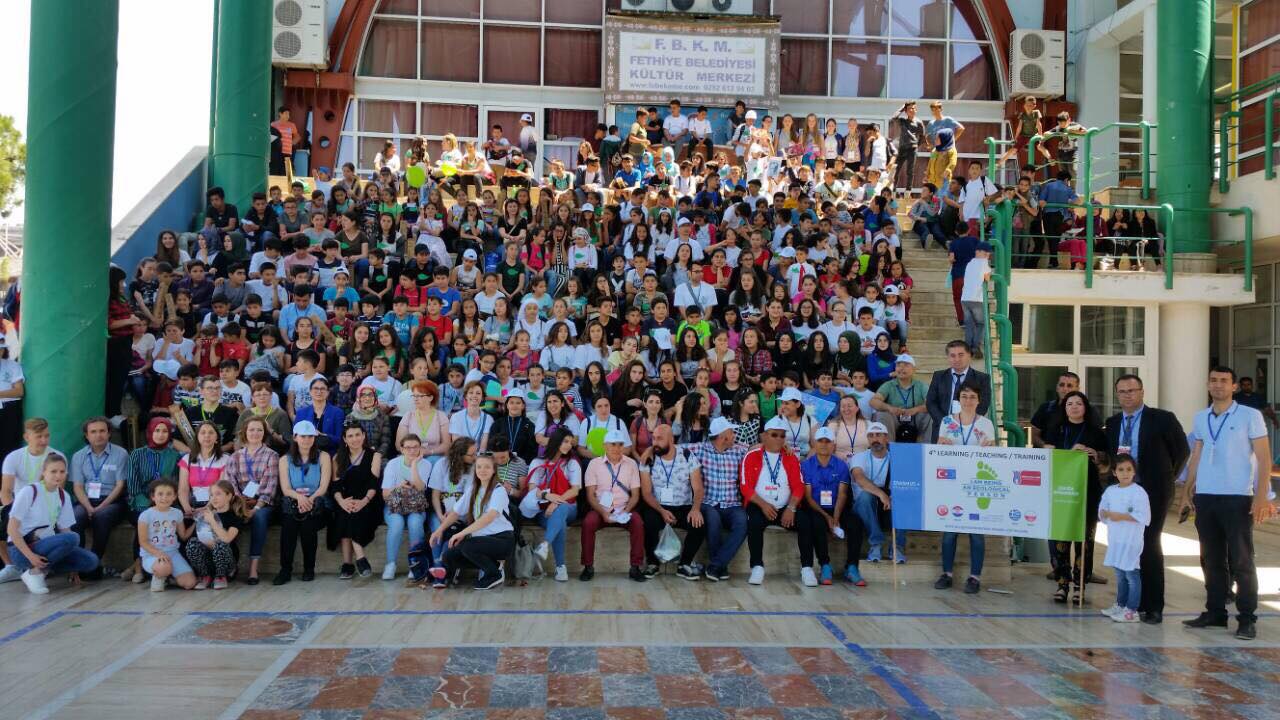 4.Dan-9.05.2018. Srijeda
08:00-vožnja do Dalyana 
09:00-Posjet Caretta rescue and rehabilitation centre
9:30 -Čišćenje plaže (šetnja plažom), prezentiranje o izradi (zaštiti) kornjačinog gnijezda
14:00-Razgledavanje močvare brodom
15:00-Zabava na pijesku(plaža)
16:00- Odlazak kući
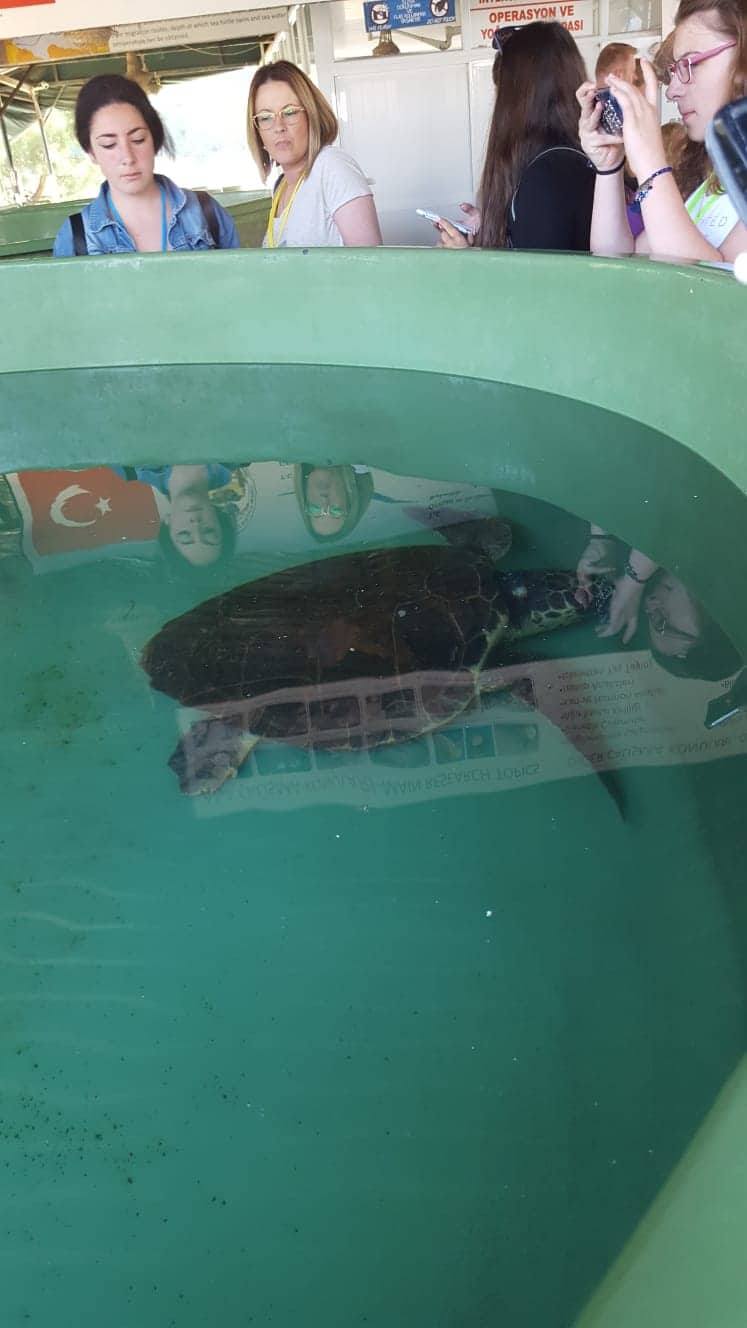 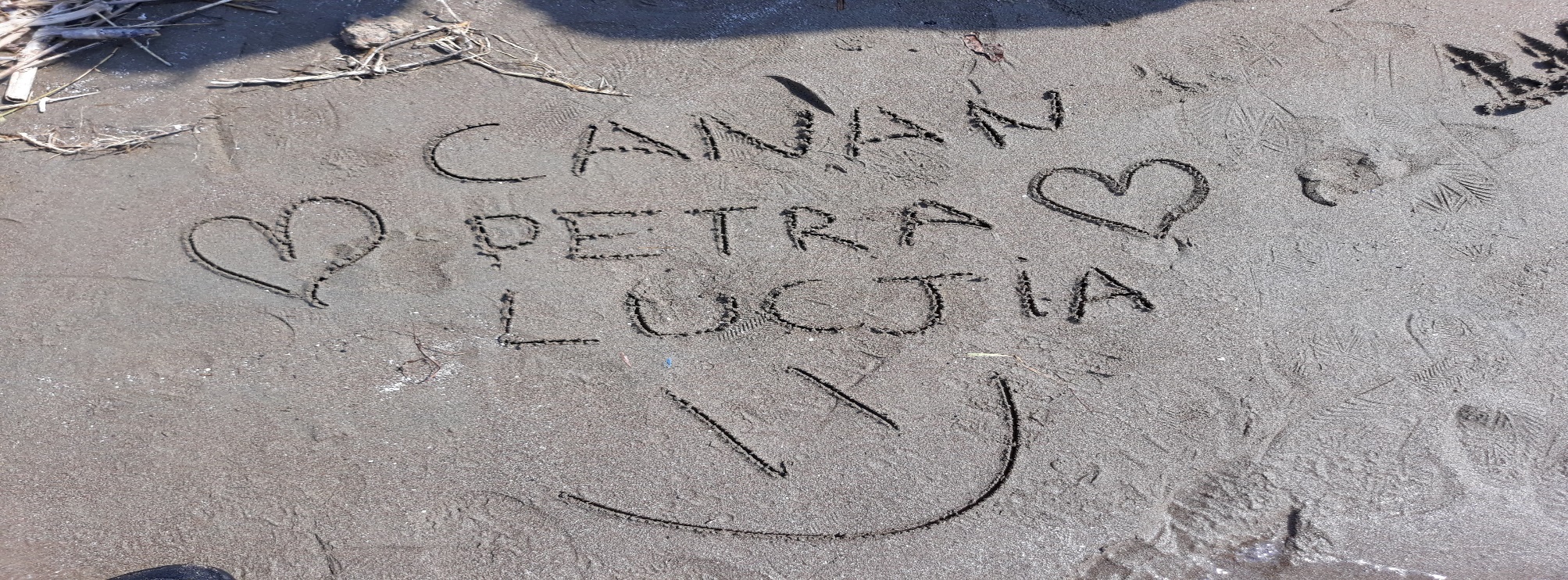 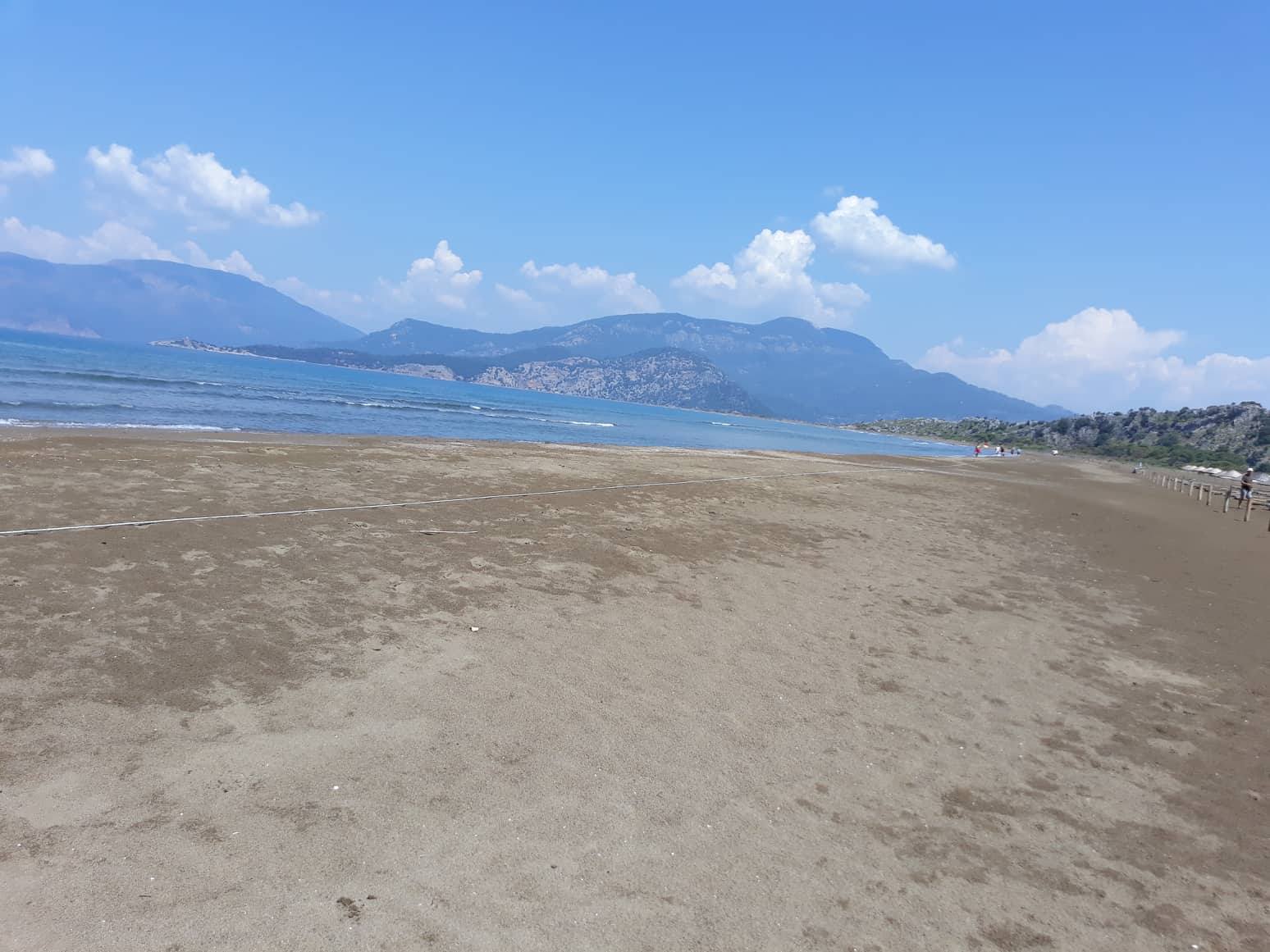 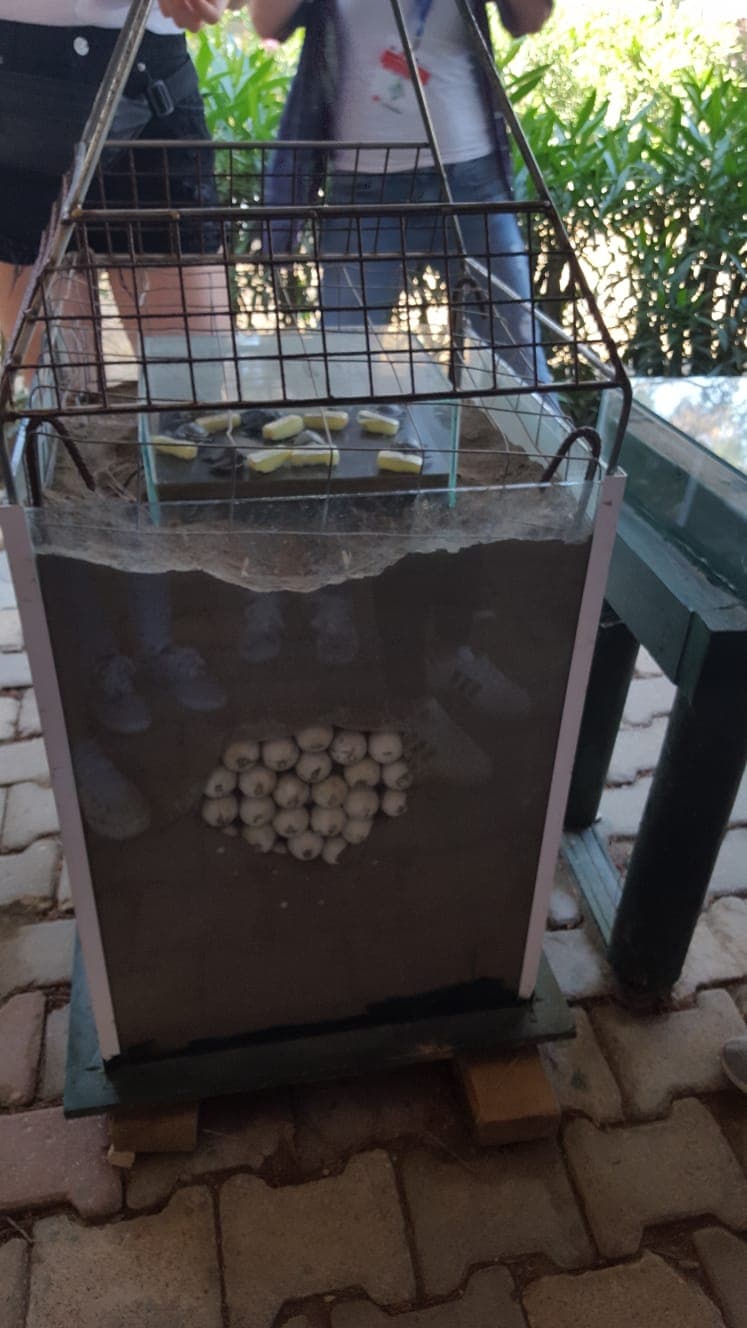 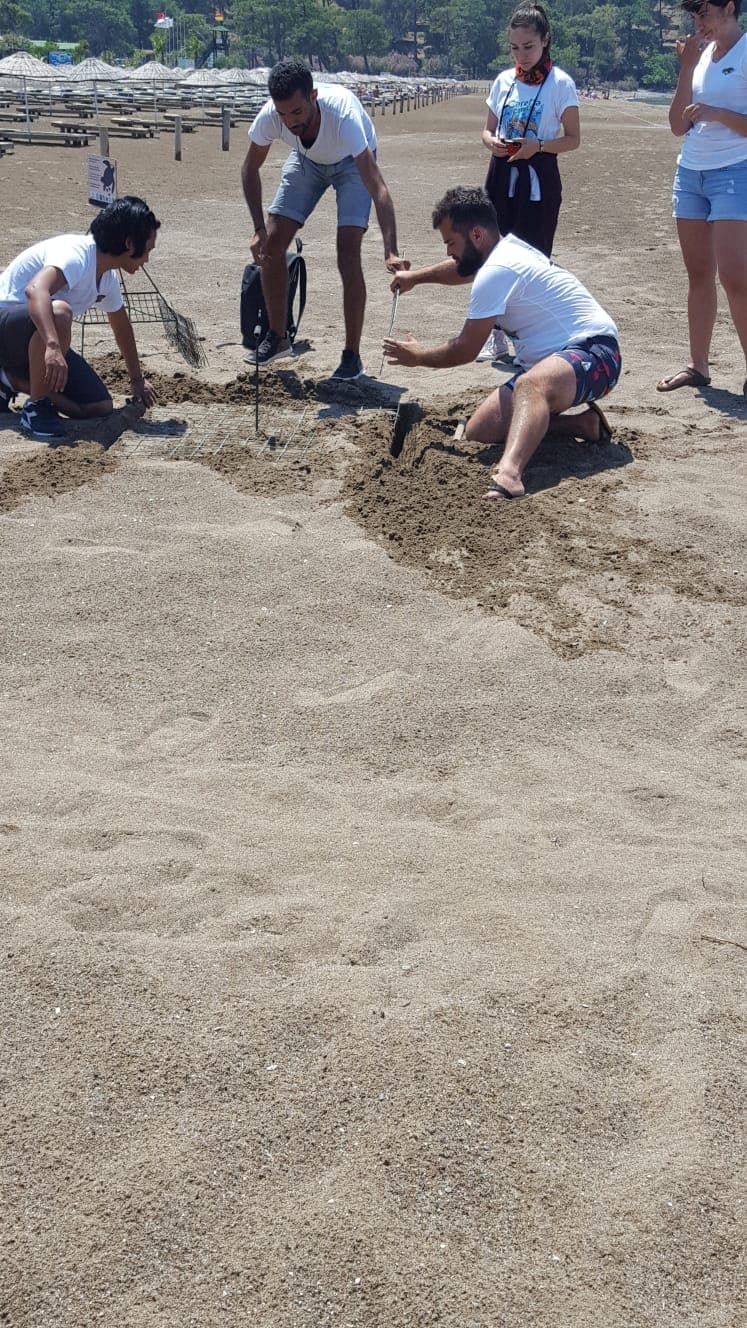 5. Dan -  10.5.2018. Četvrtak
8:30- Dolazak u školu
10:00 – Dolazak u „ Tangala Goat Farm( Farma koza Tangala)”
13:30 – Ručak u hotelu farme
14:30 – Posjet Gradu Tlos ( antički grad i selo)
15:00 – Razgledavanje kanjona „Saklıkent”
17:00 – Odlazak u Fethiye
18:00 – Povratak obiteljima
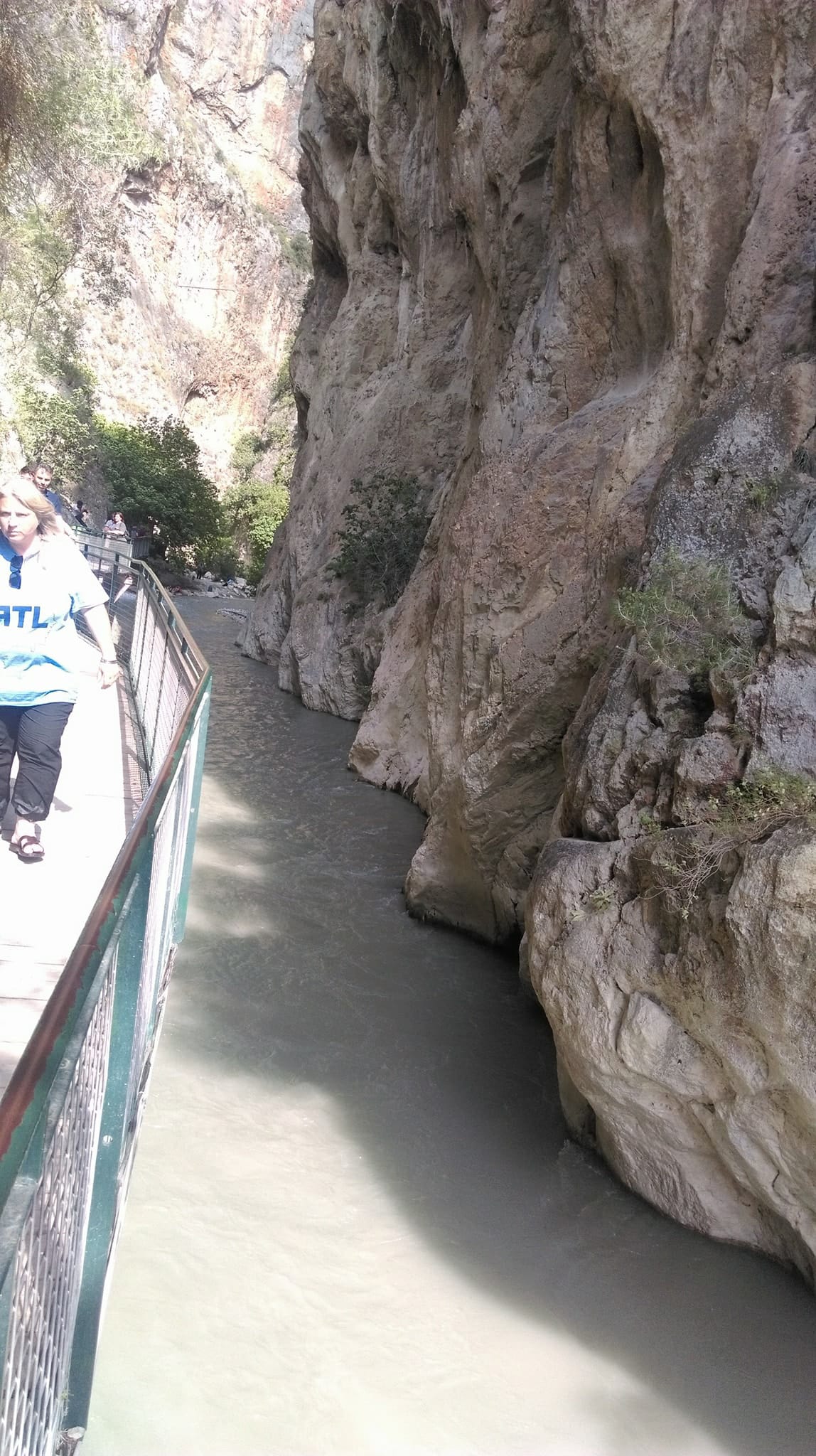 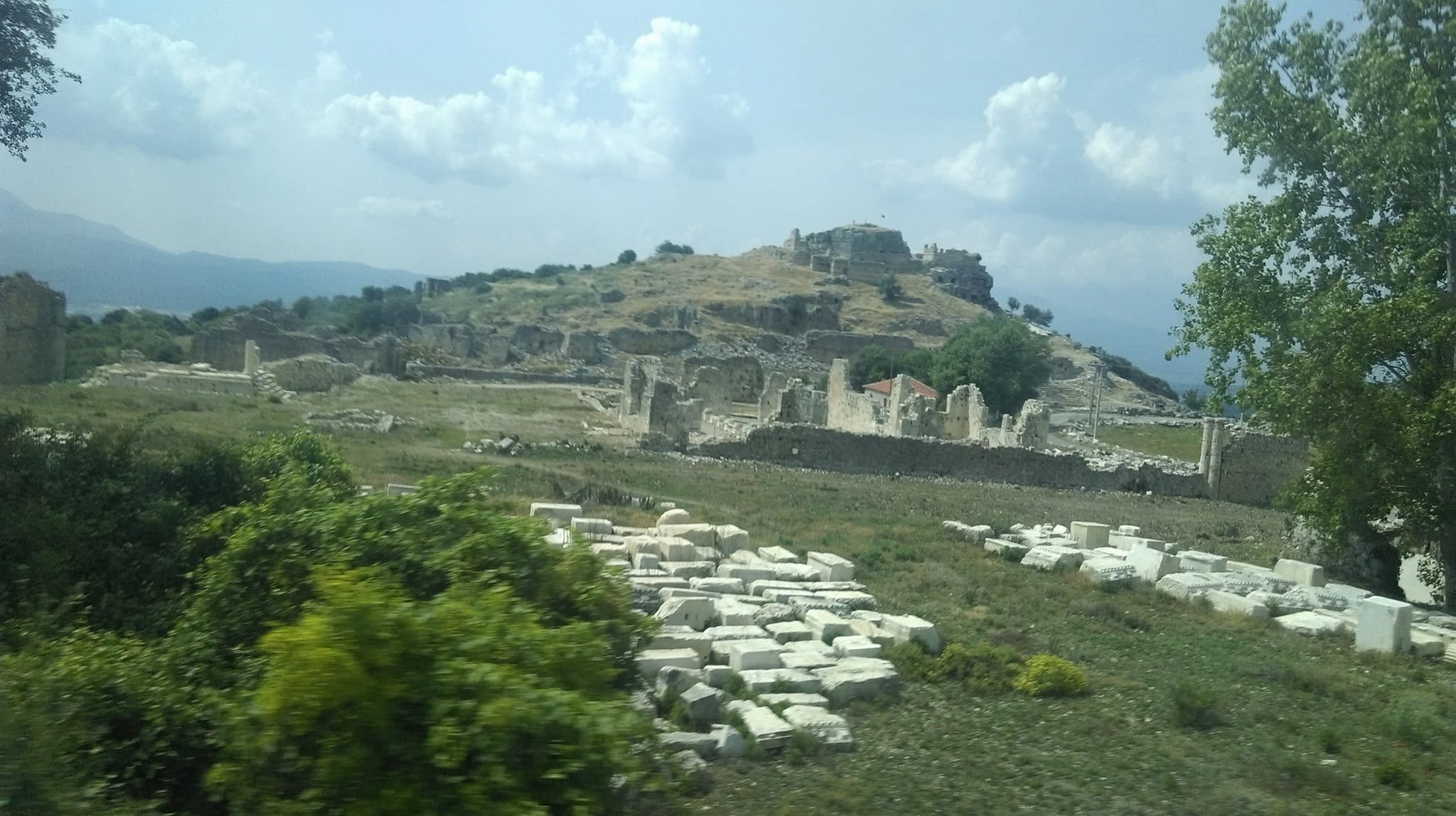 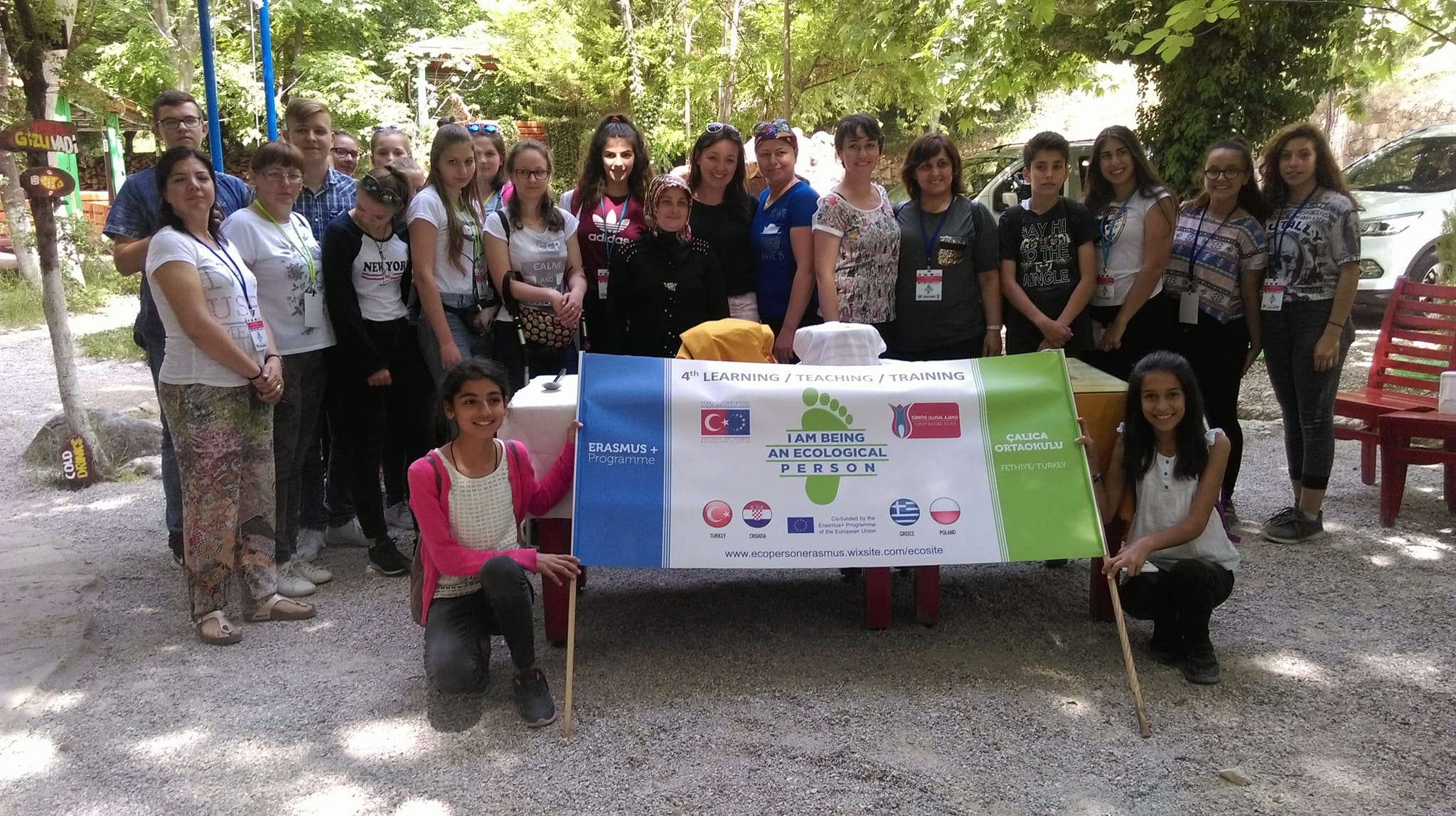 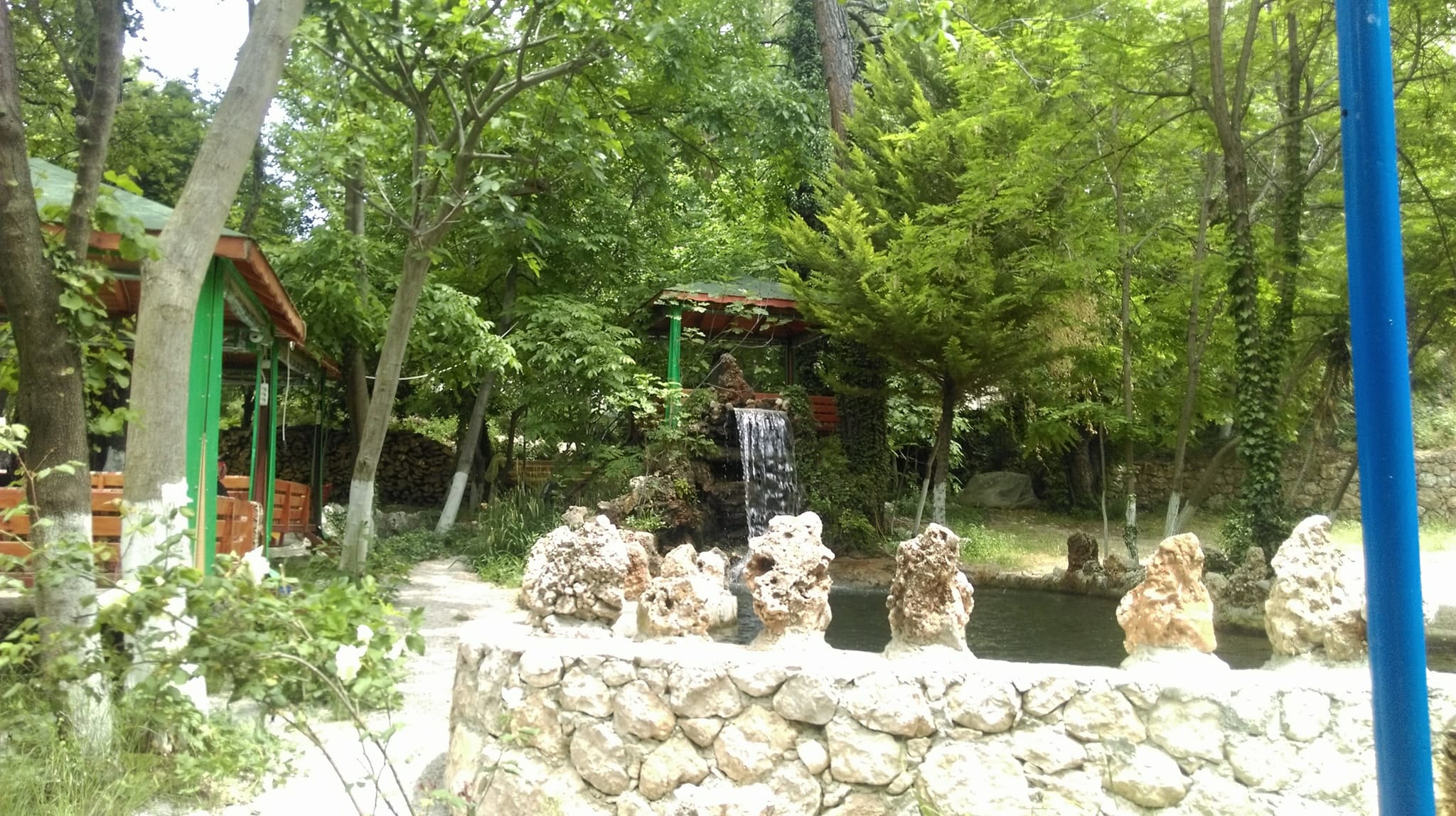 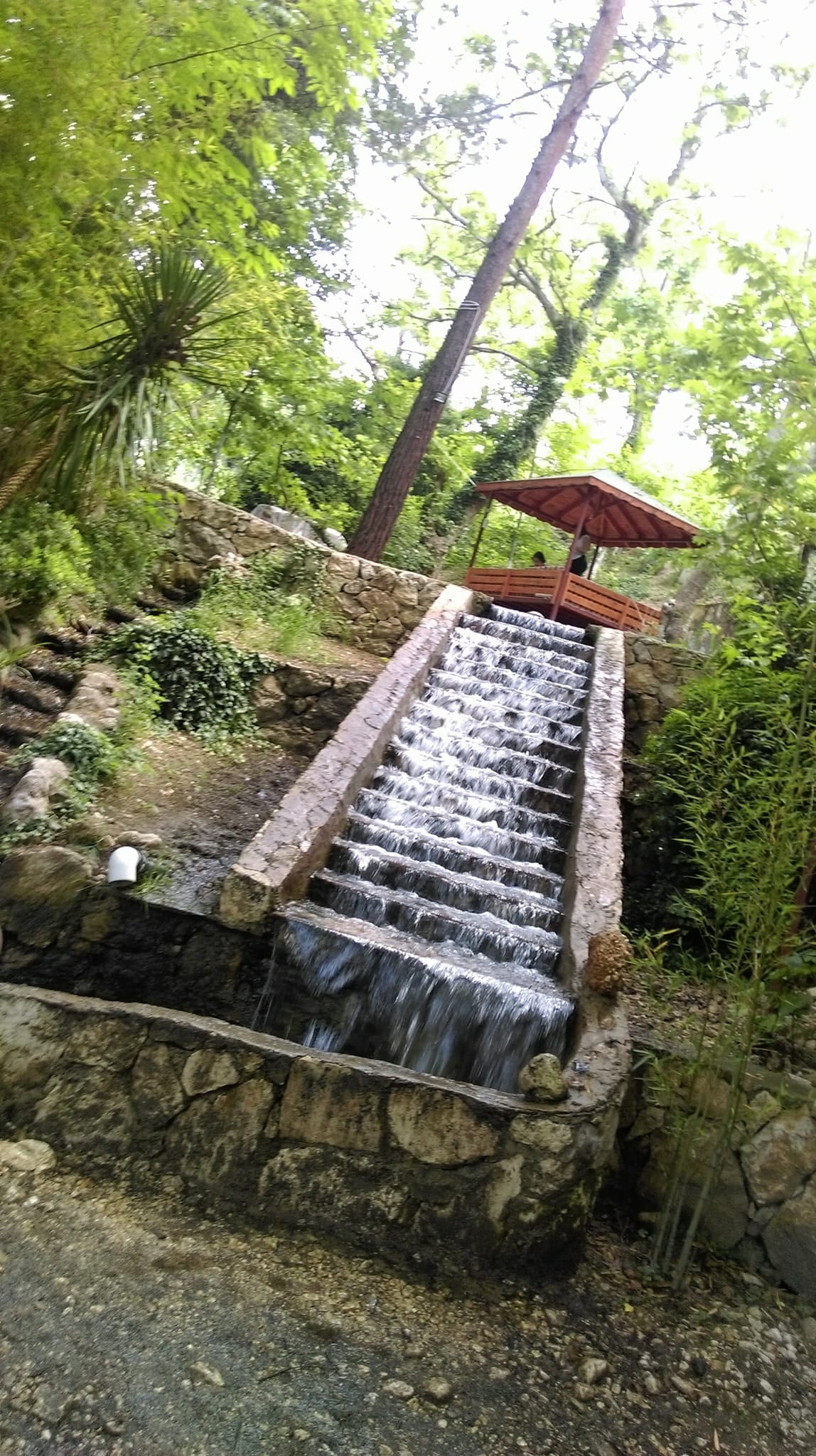 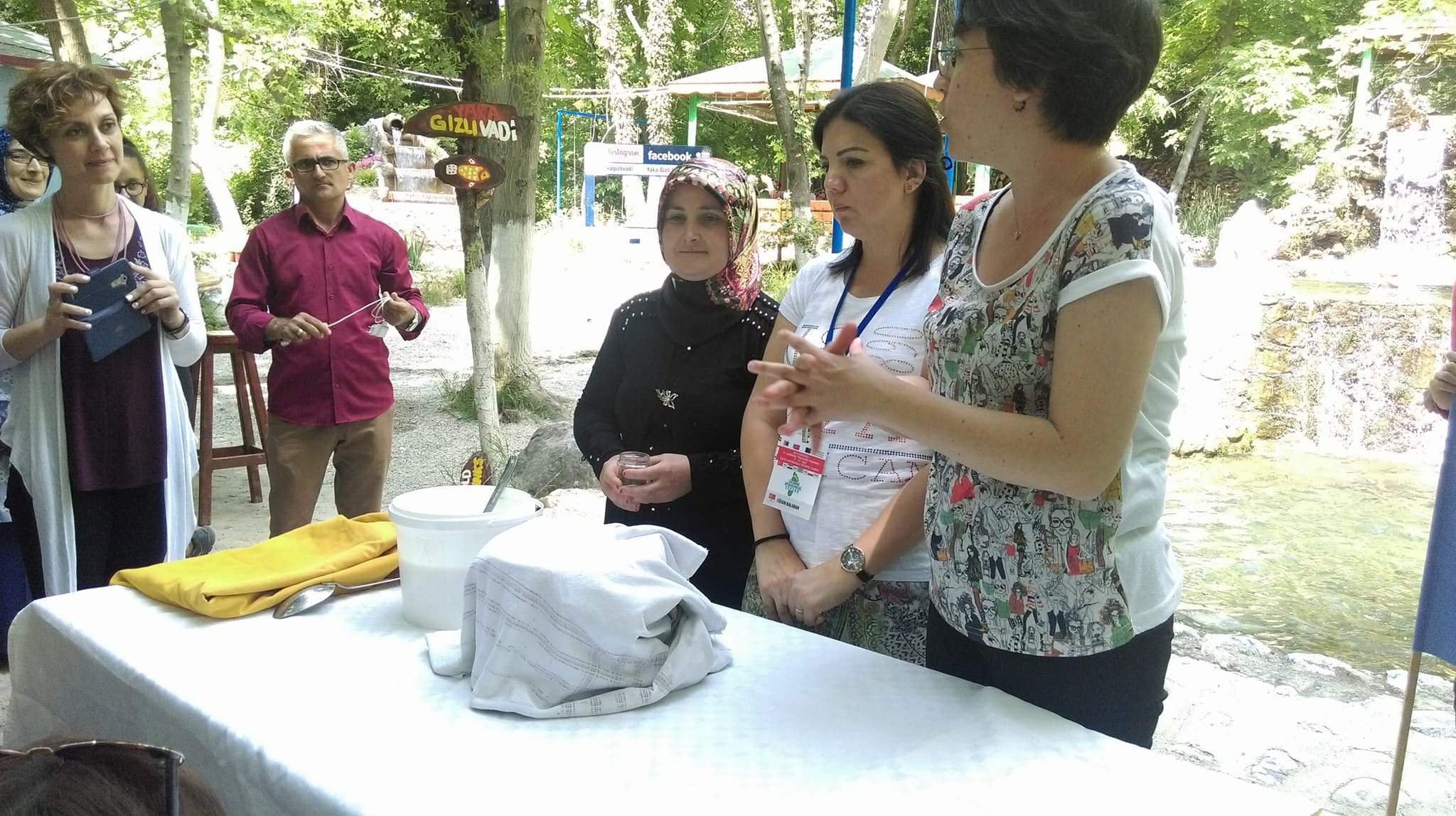 6.Dan- 11.5.2018. Petak
9:30 -Sadnja cvijeća u vodovodne cijevi sa našim zastavama
11:00 –Posijet zakladi za očuvanje starih stvari pronađenih u moru
12:00 – Posjeta dućanu rabljene robe koje možemo uzeti besplatno
14:00 – Ručak u restoranu
15:00 – Kupanje u moru
17:00-Povratak obitelji
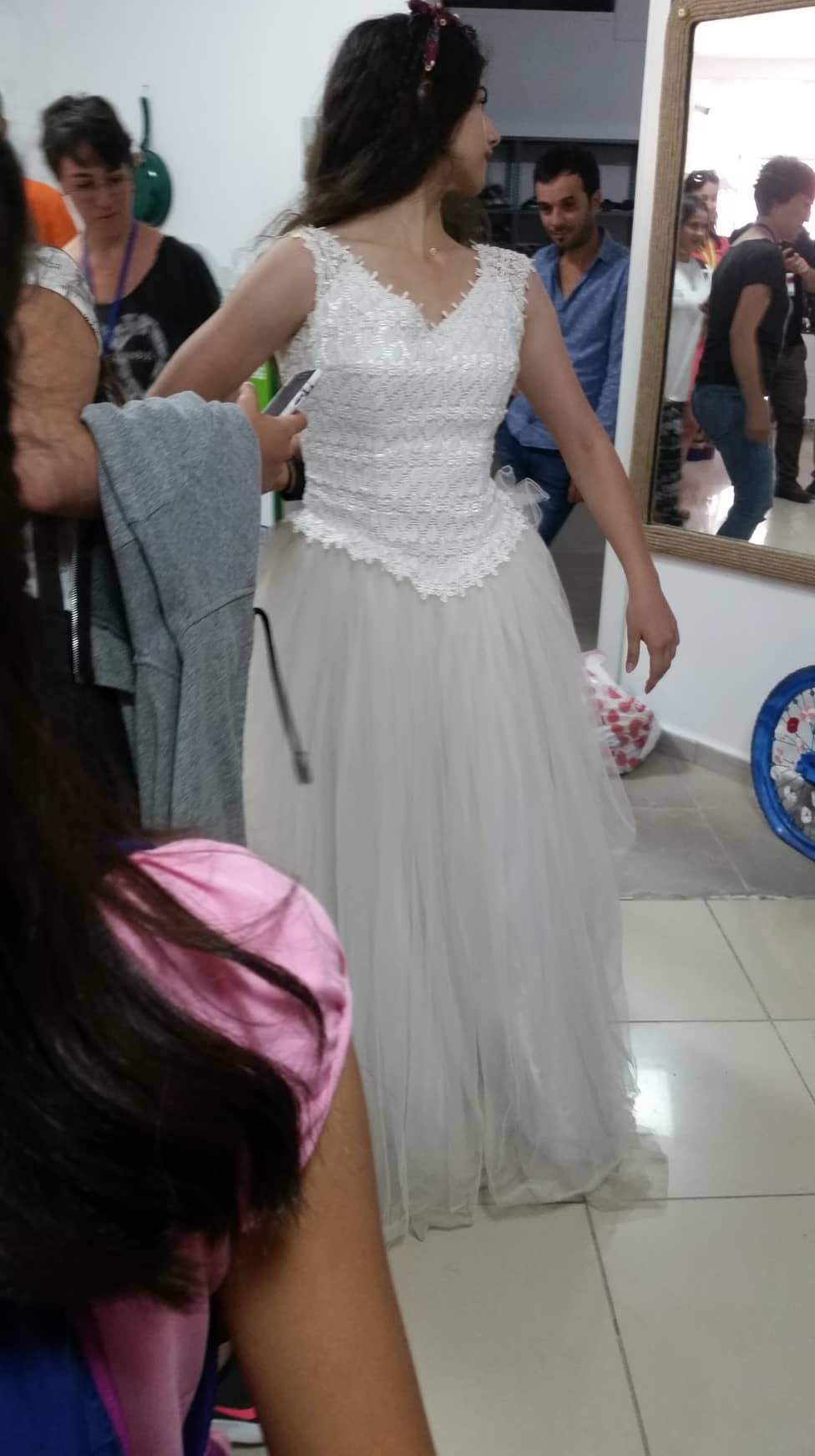 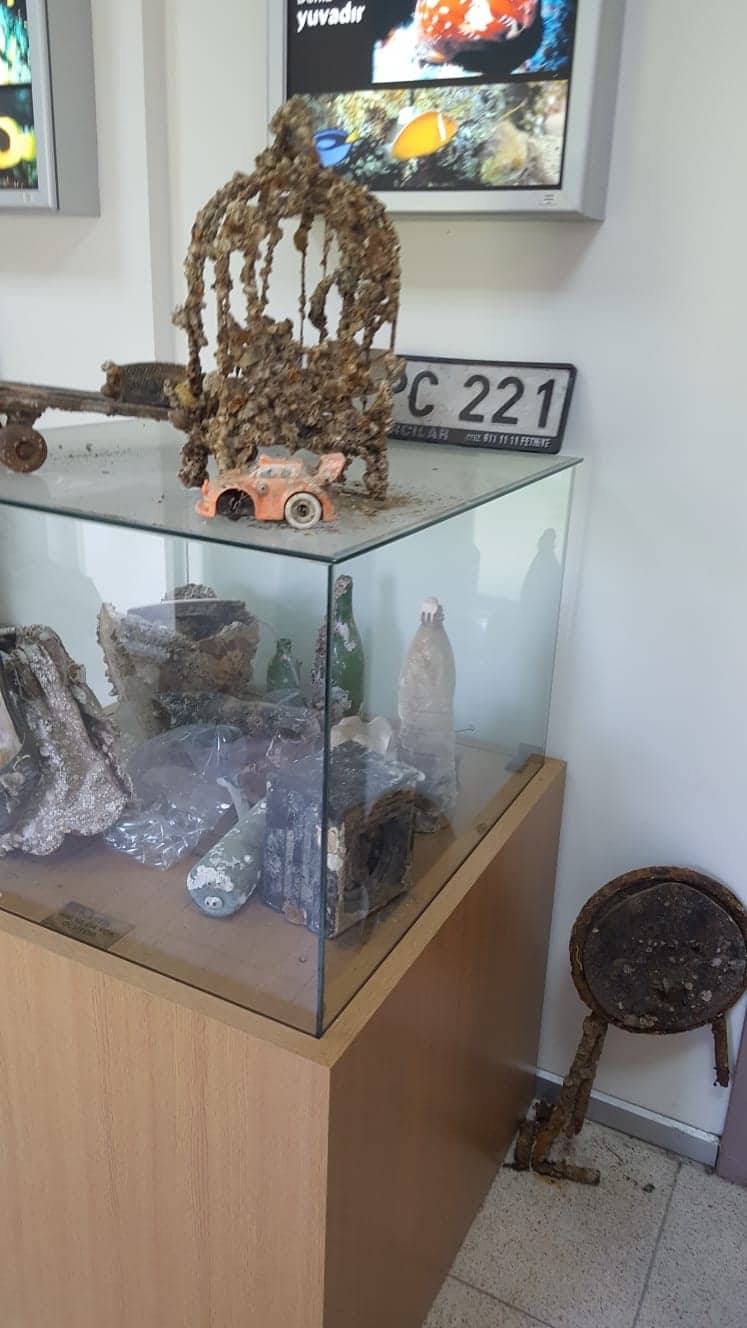 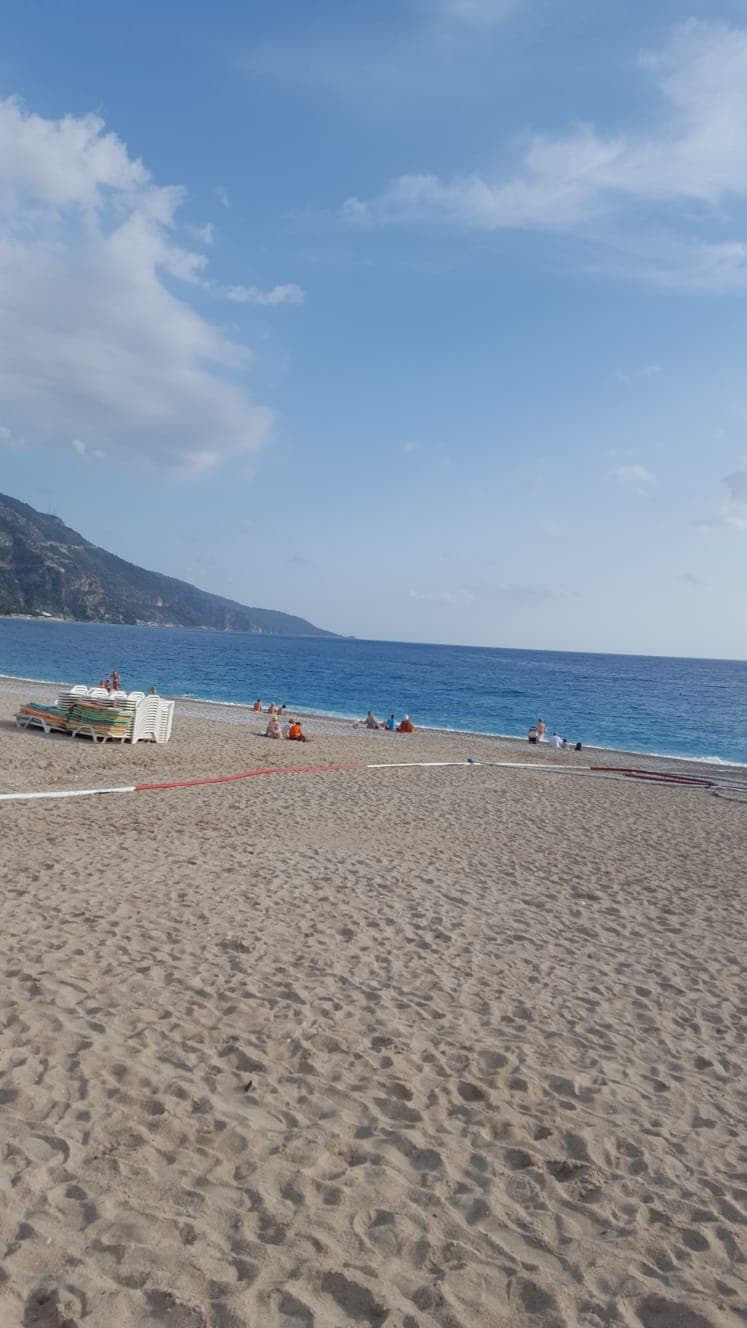 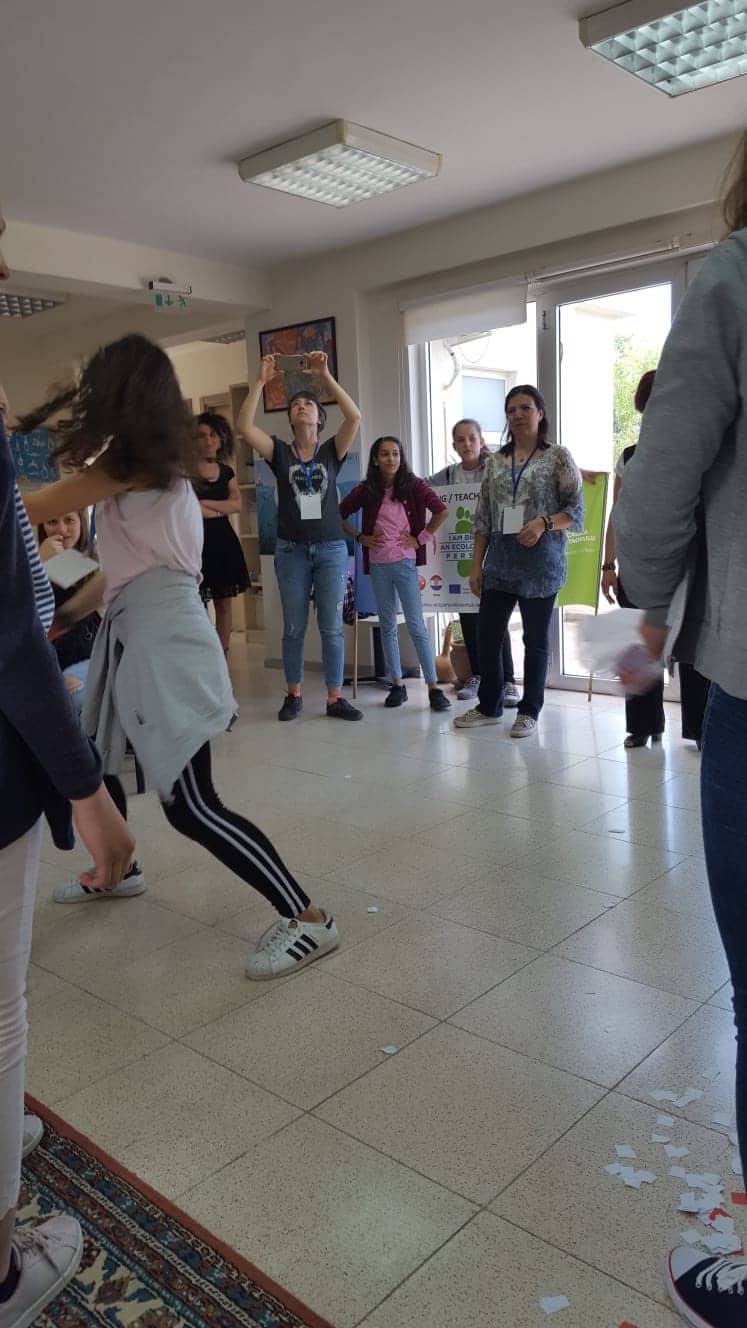 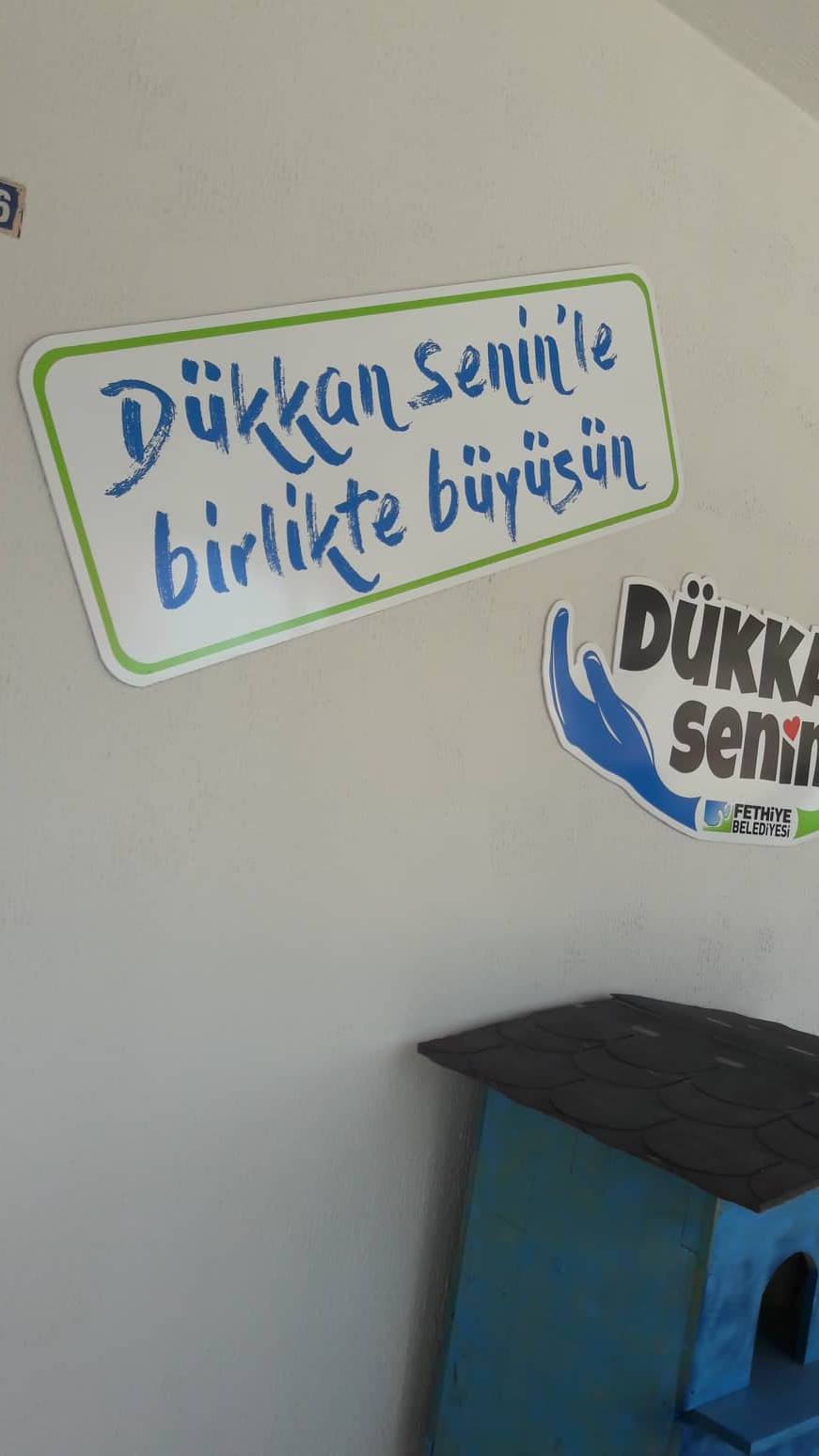 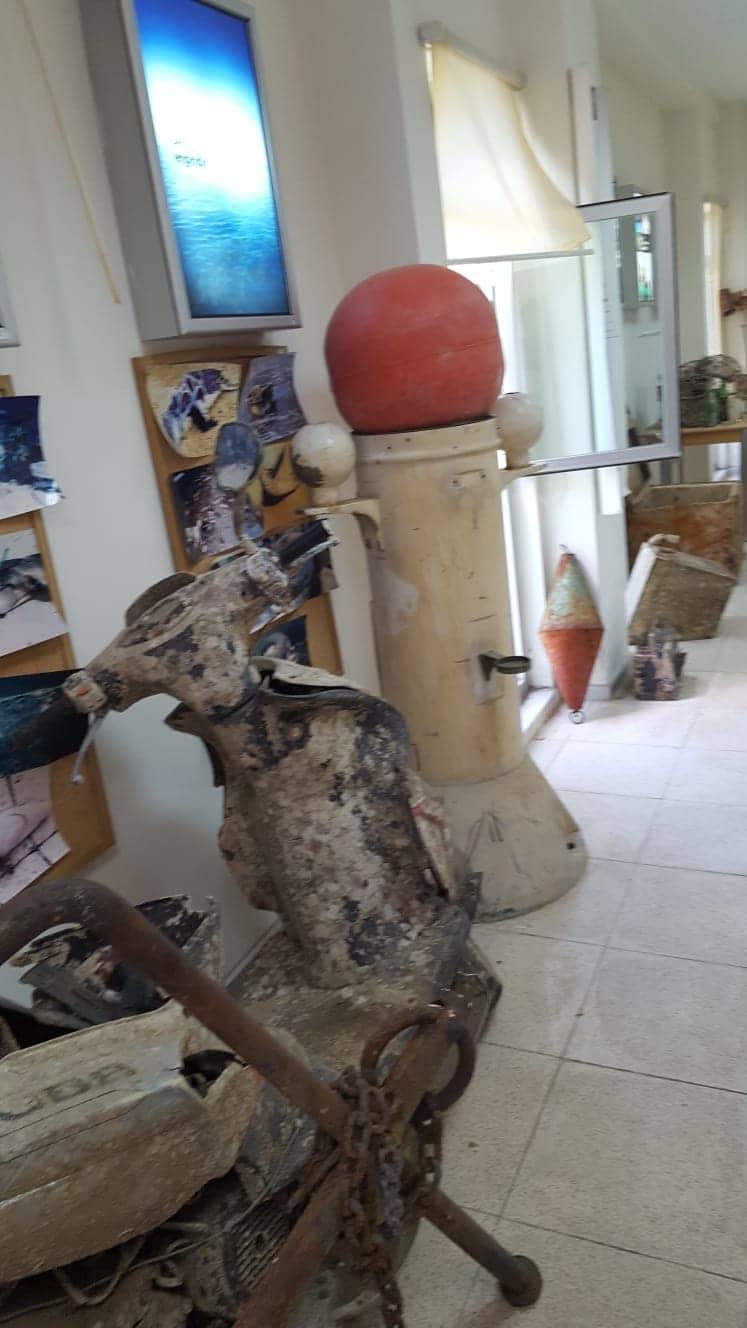 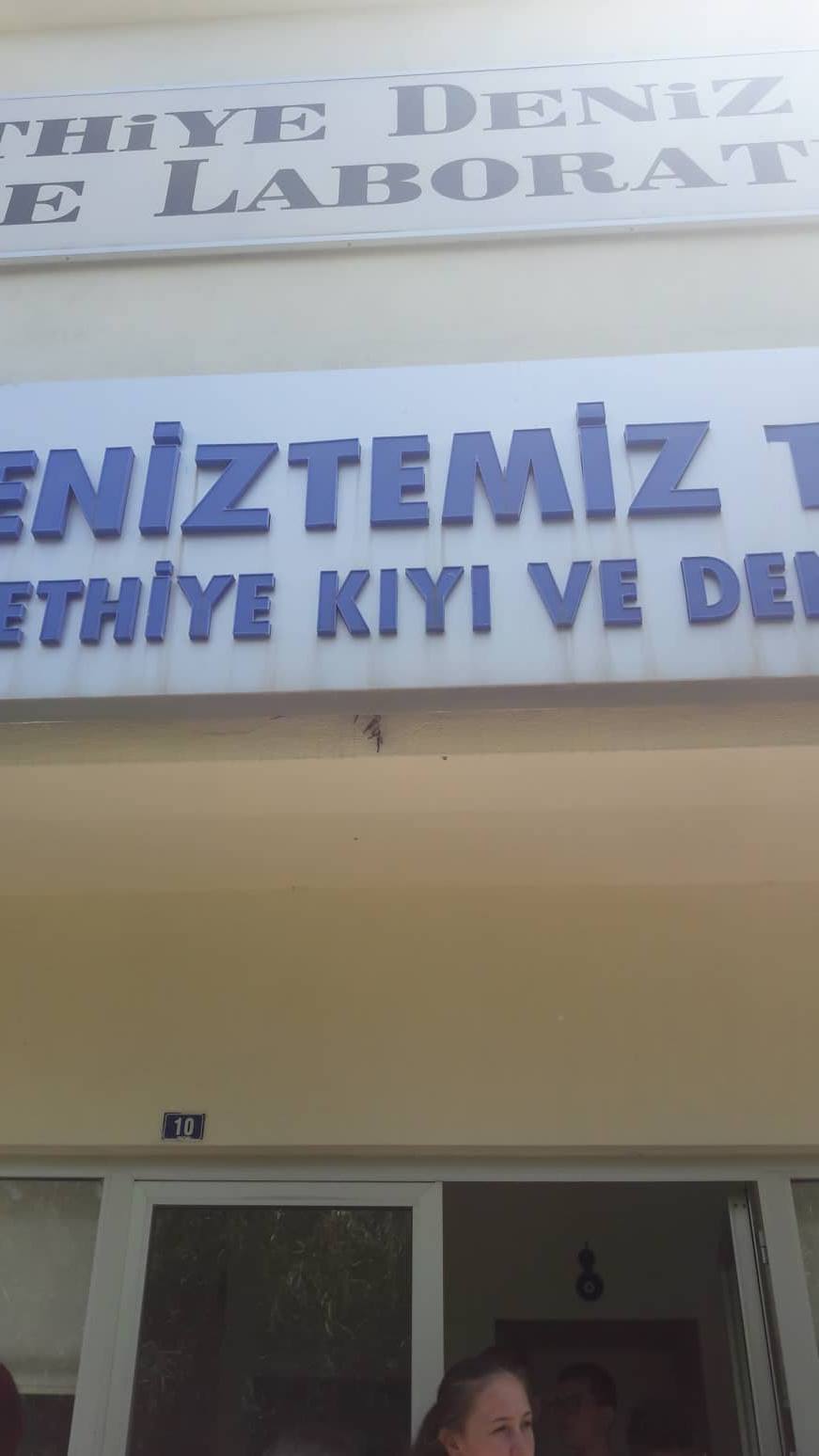 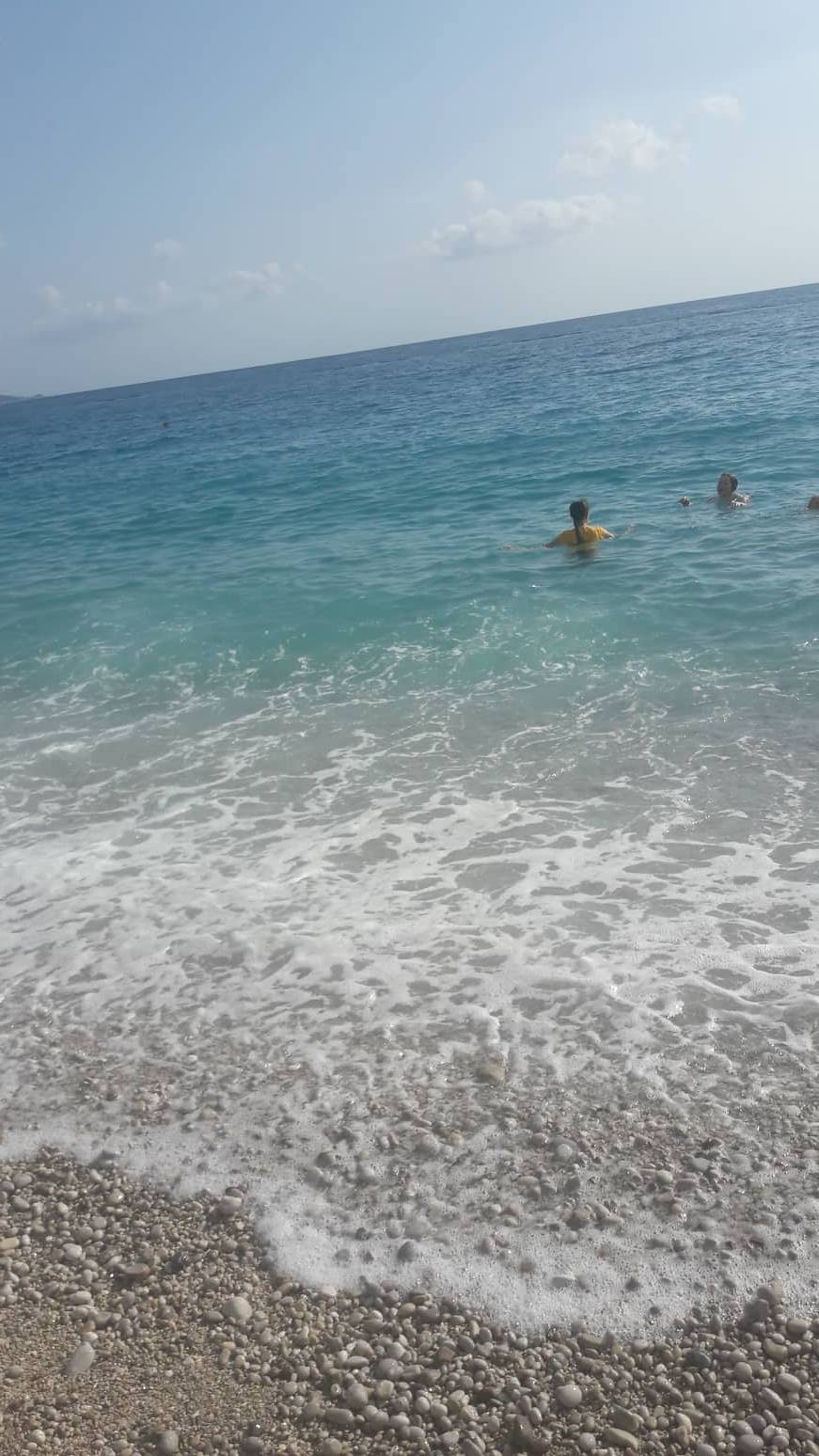 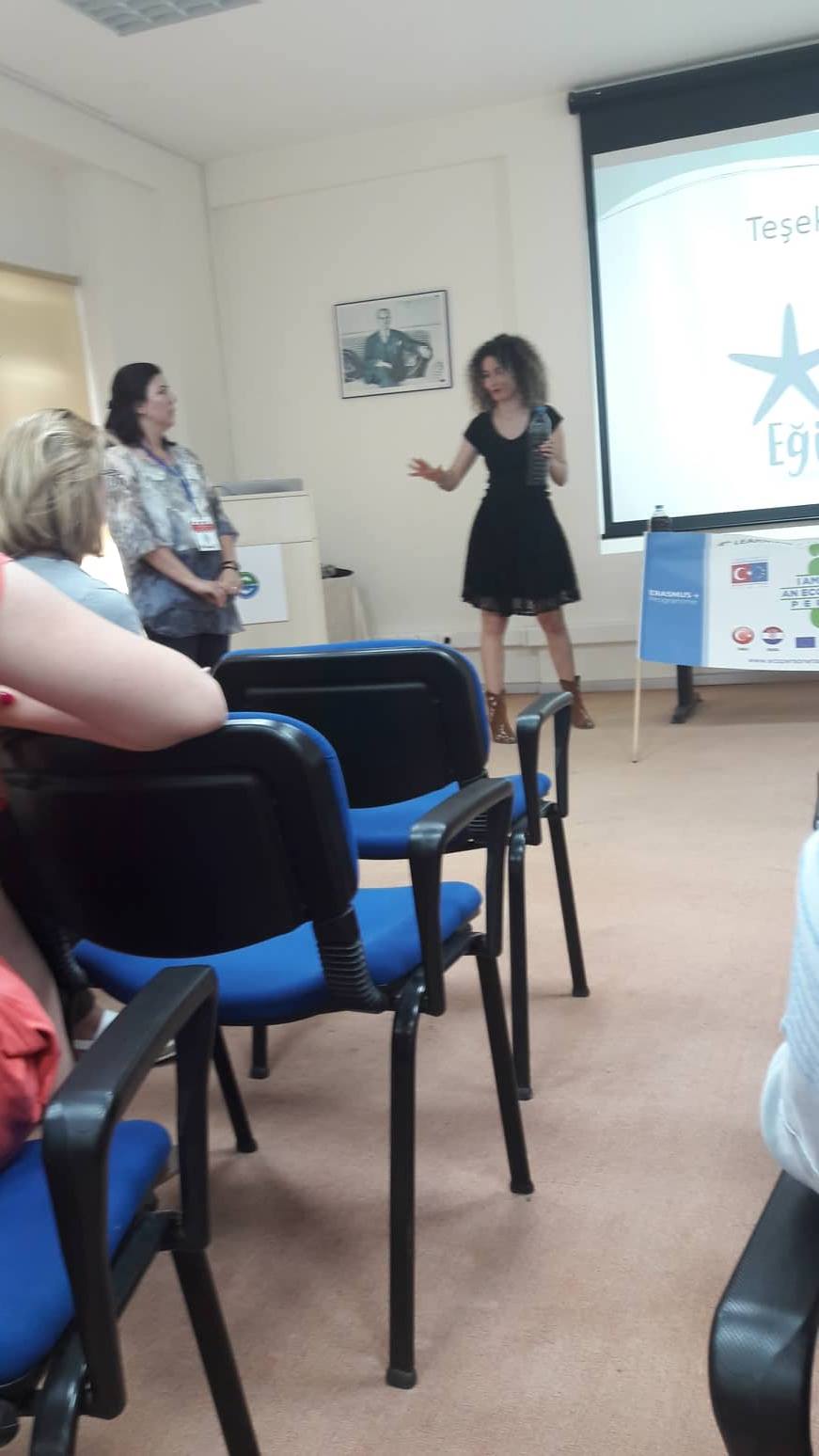 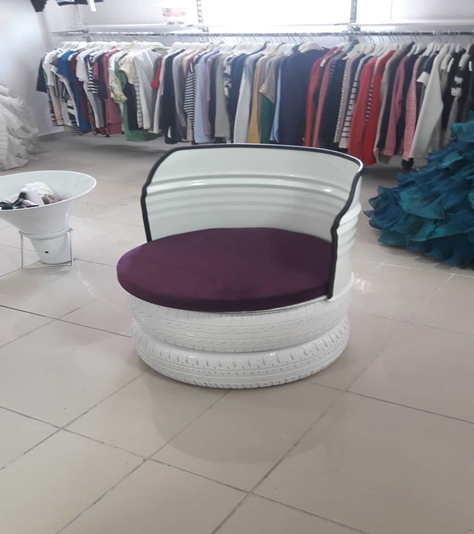 7.Dan-12.5.2018. Subota
05:00-Oproštaj od obitelji
06:10-Dolazak na zračnu luku „Dalaman”
06:55-Polijetanje
08:10-Dolazak u Istanbul
08:45-16:30-Razgledavanje Istanbula
18:05-Polijetanje za Zagreb
   20:25 Dolazak u Zagreb 
21:00-Polazak kućama
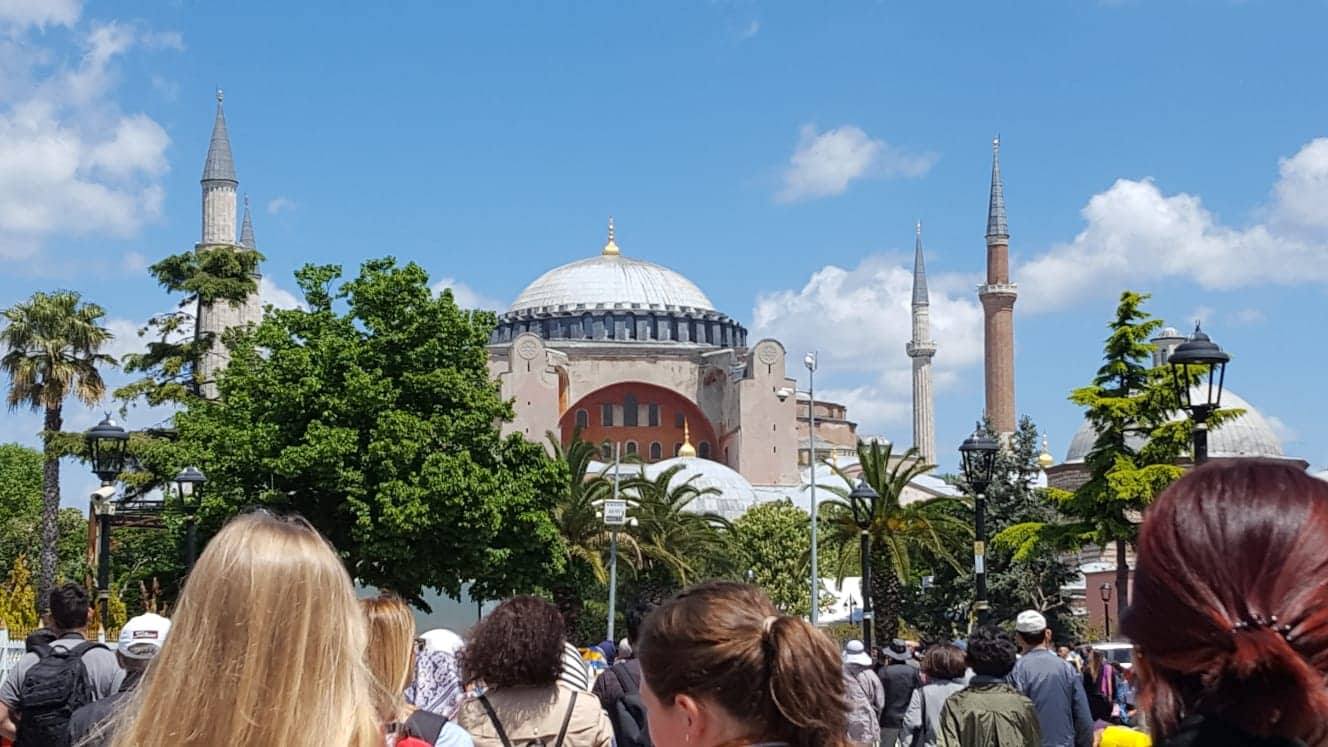 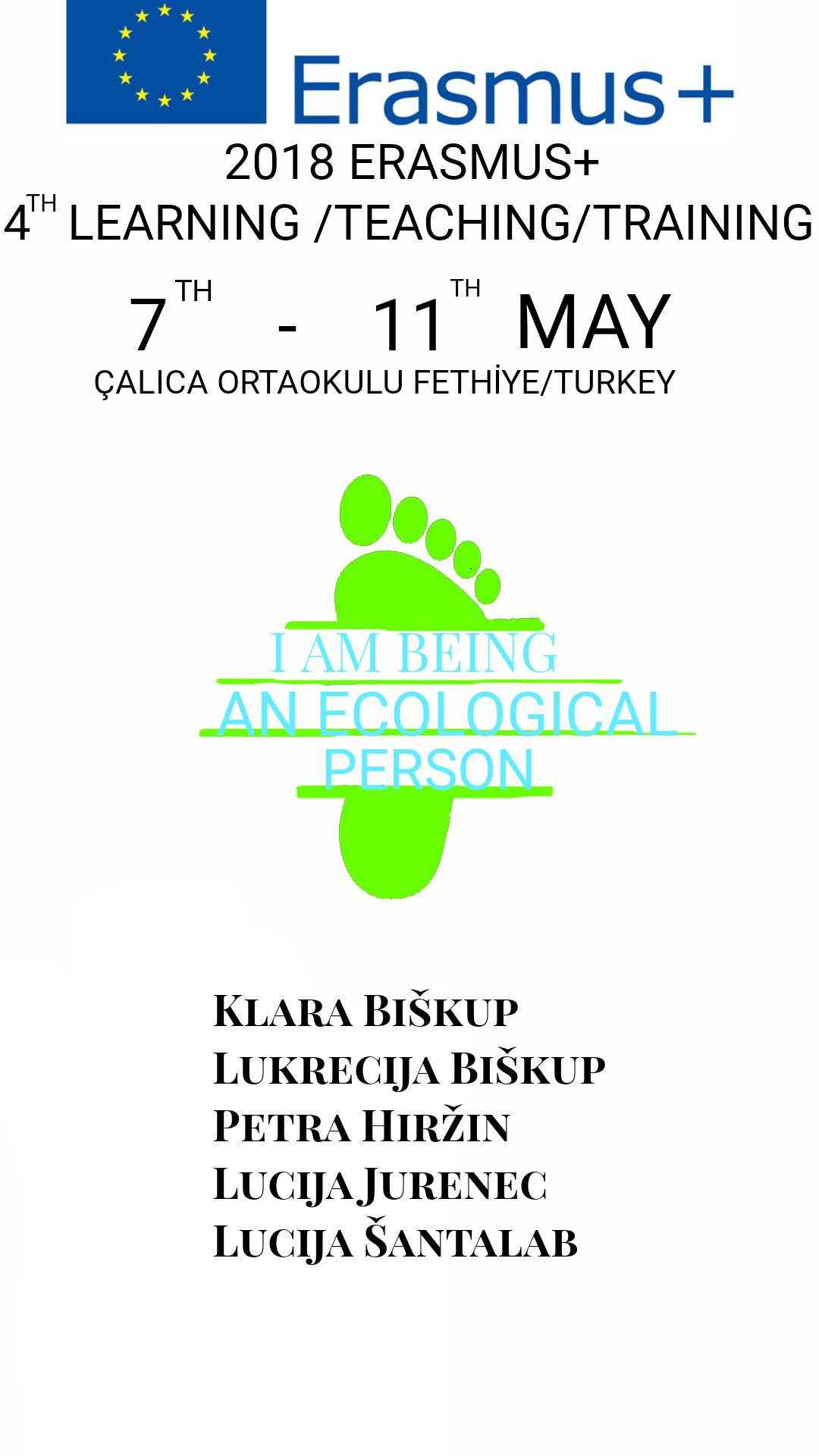 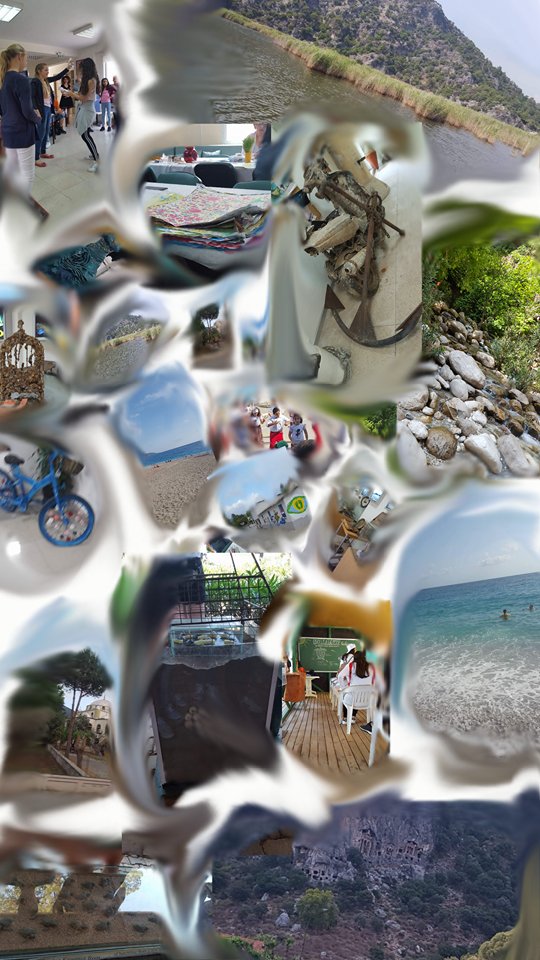 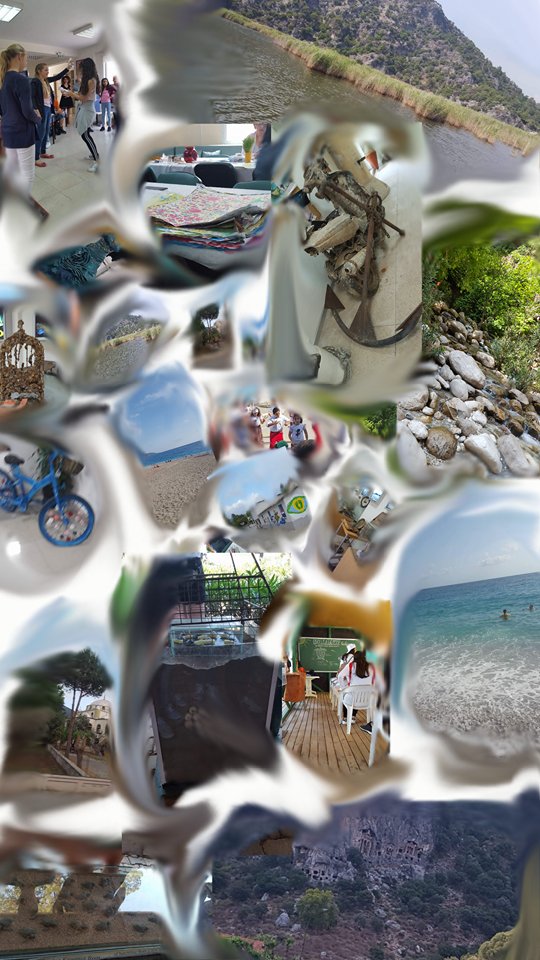 Hvala na pažnji!